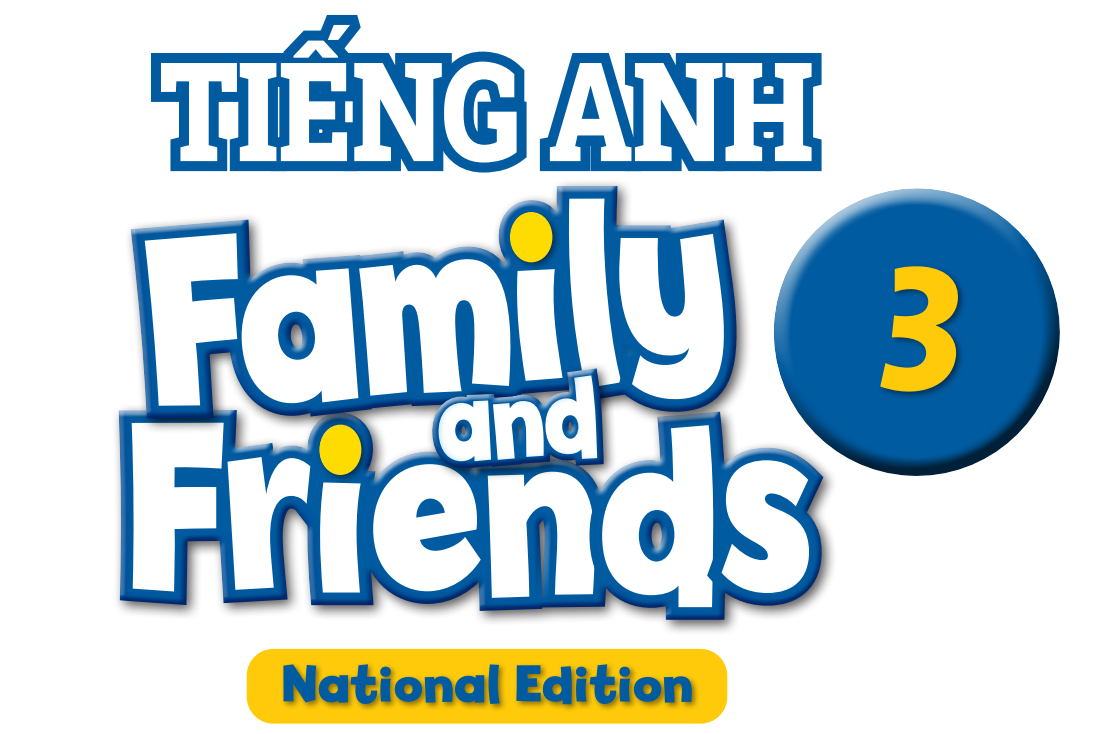 Unit Starter
Lesson 2 
Grammar and Song
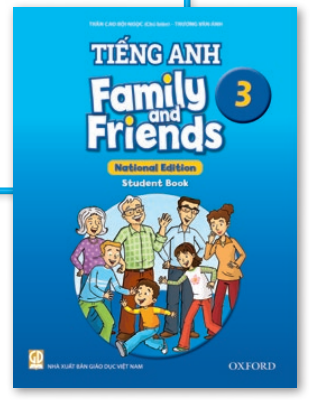 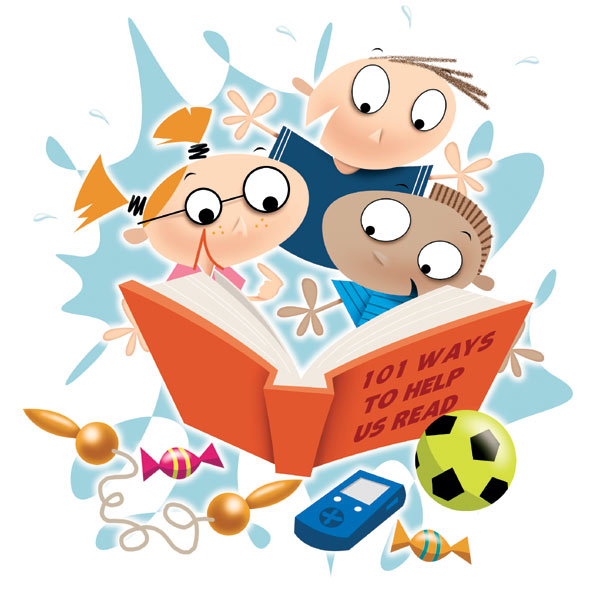 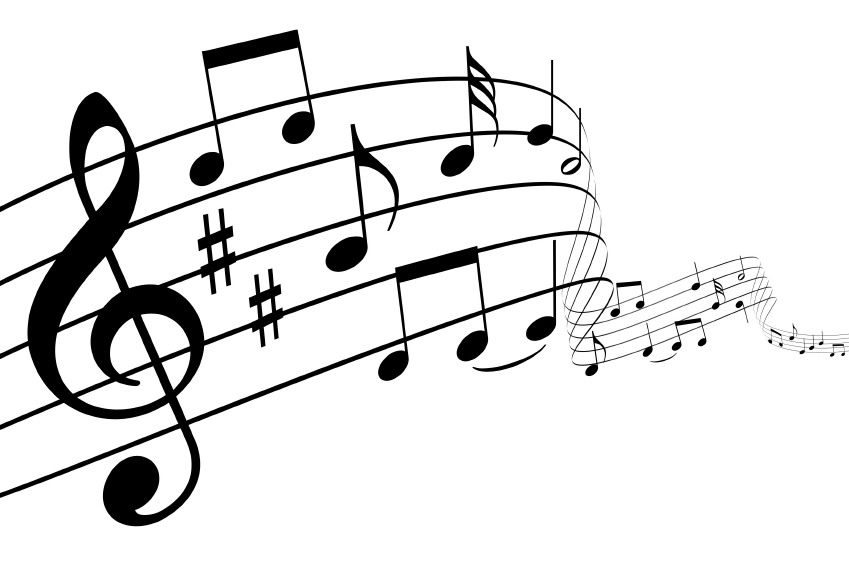 Let’s watch and sing together
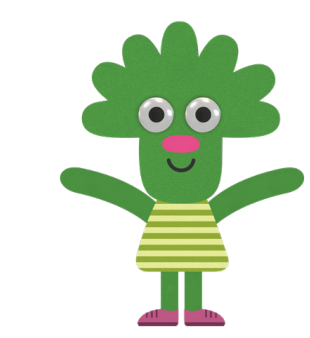 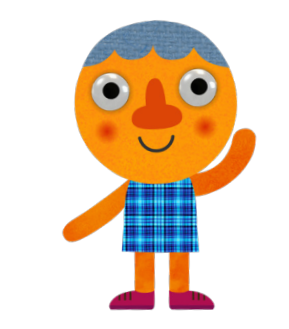 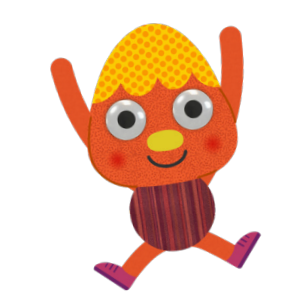 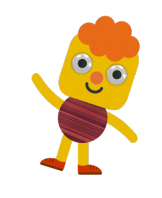 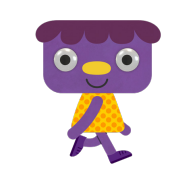 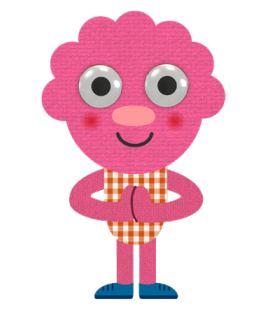 Give me Five
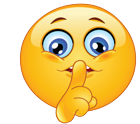 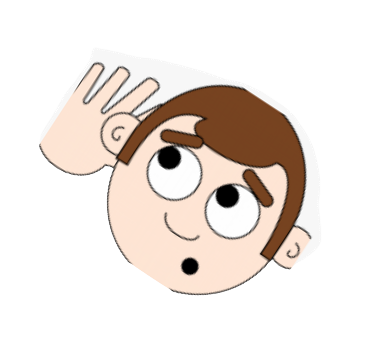 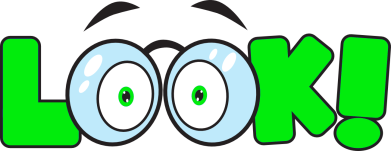 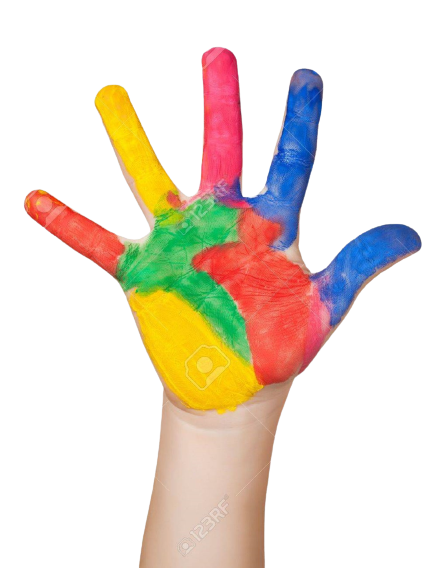 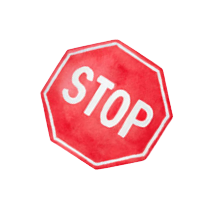 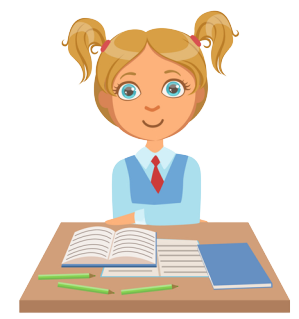 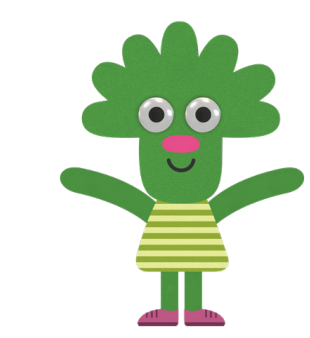 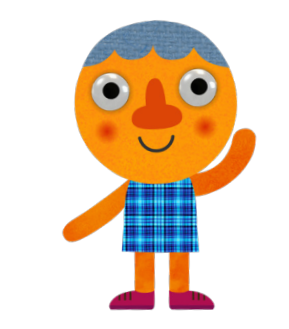 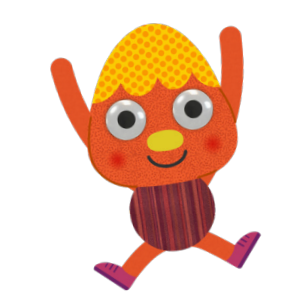 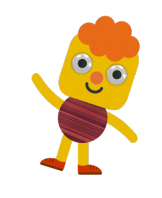 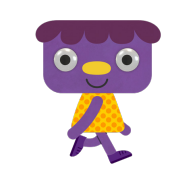 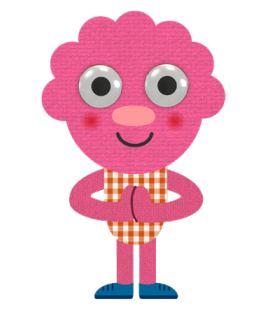 How are you today?
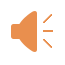 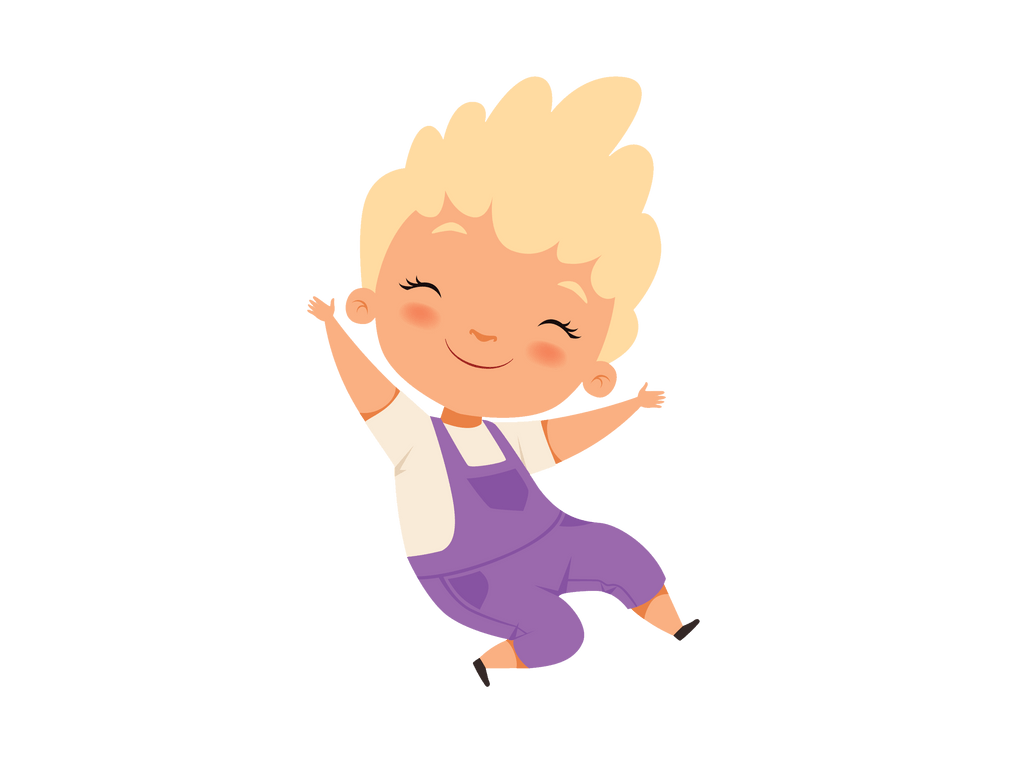 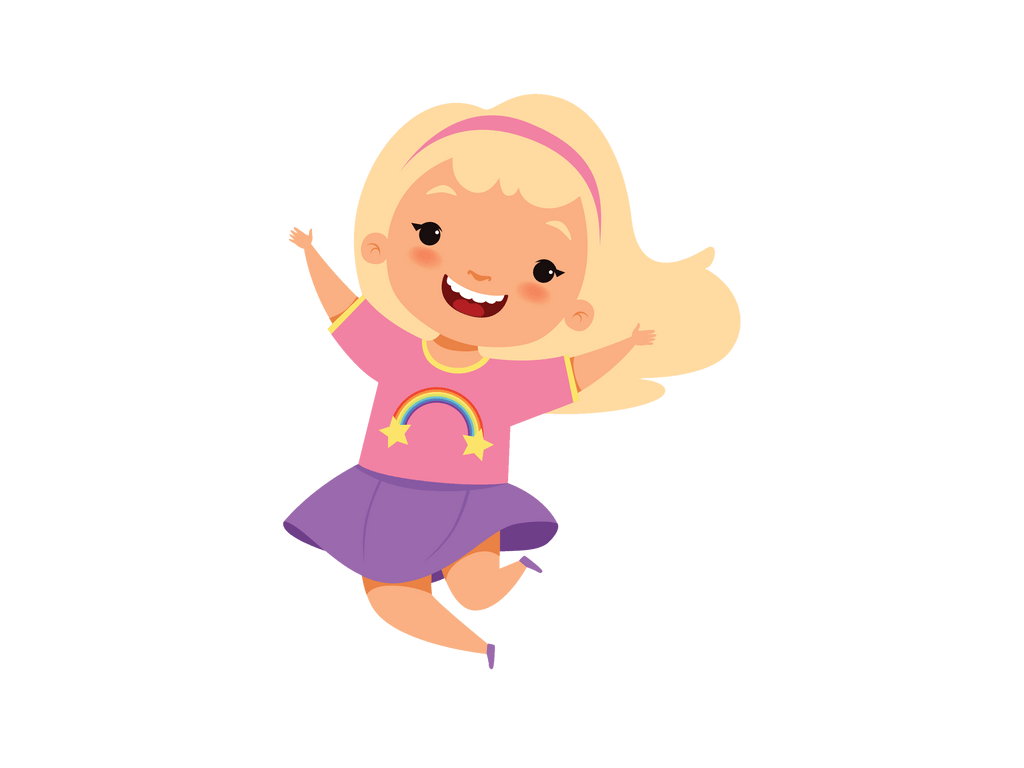 great
good
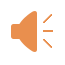 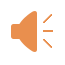 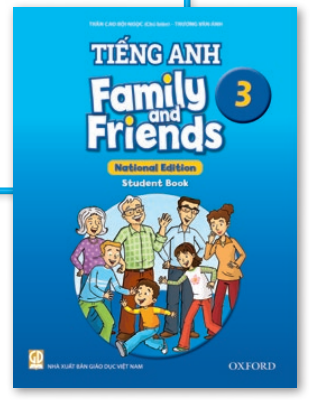 [Speaker Notes: - click How are you today để nghe âm thanh
- click cô gái, chàng trai nghe âm thanh]
Let’s say Hello!!!
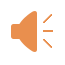 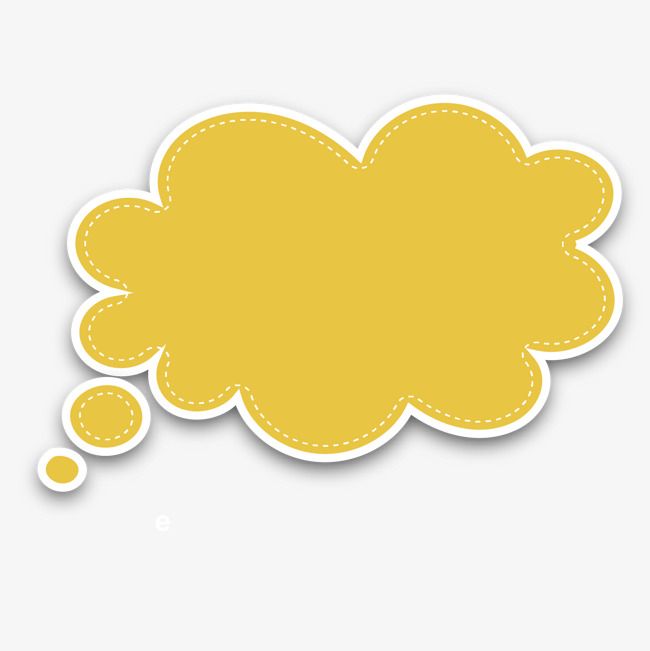 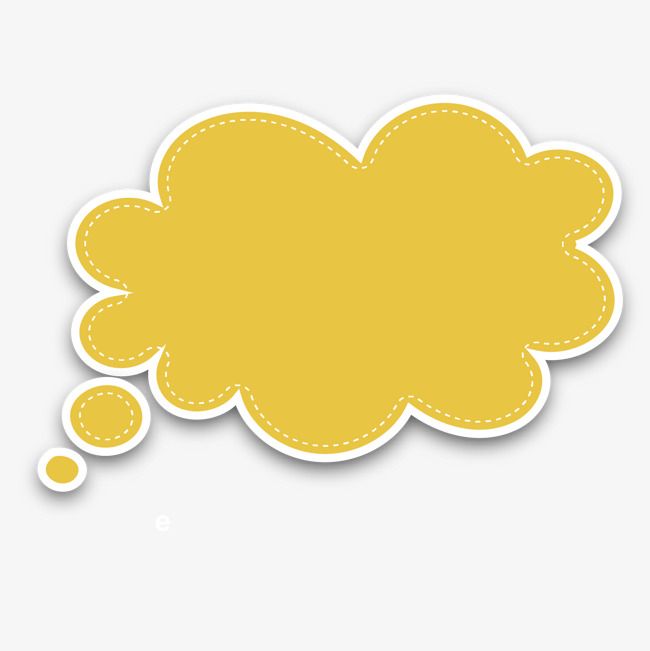 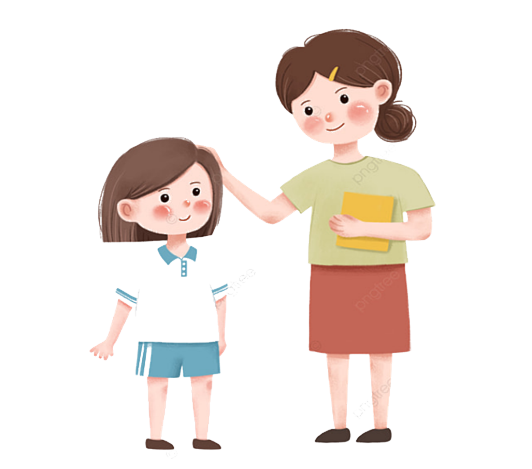 hello
hello
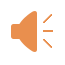 [Speaker Notes: - Click Hello to hear sound]
Now, it’s your turn!
Hello!!!
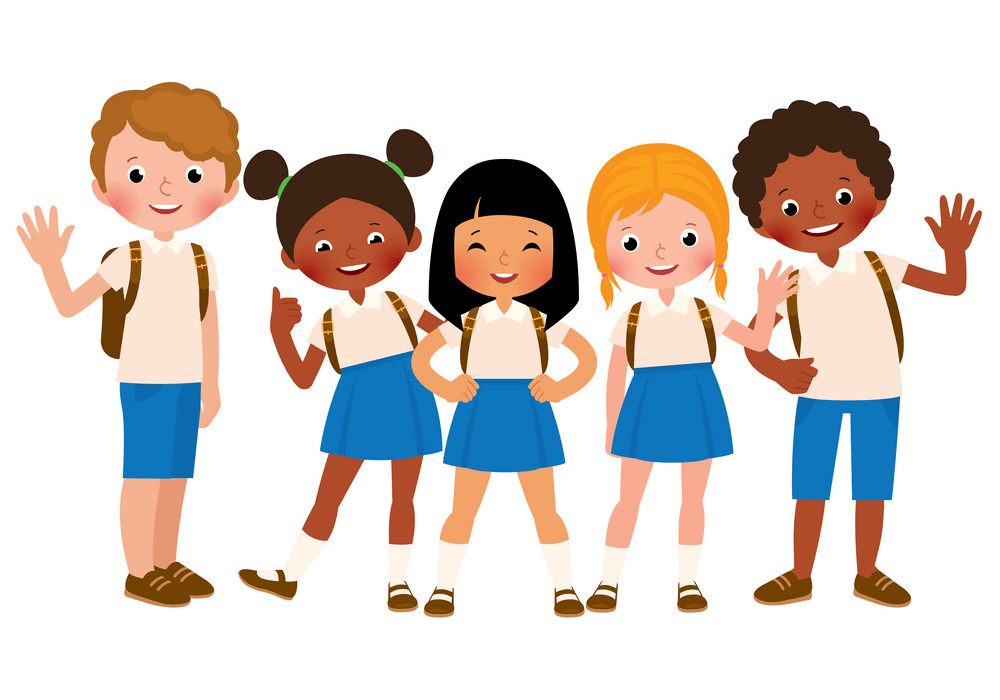 [Speaker Notes: - Click Hello to hear sound]
Open Your Book.
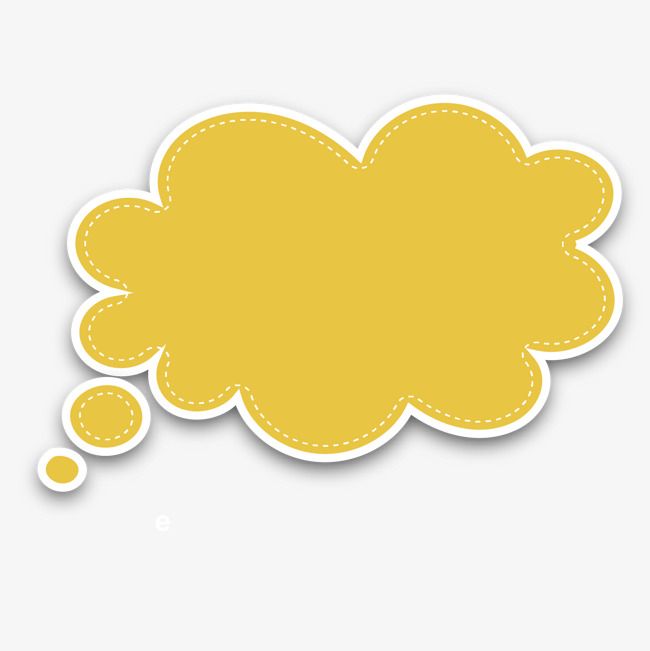 Page 4
Let’s read the story again.
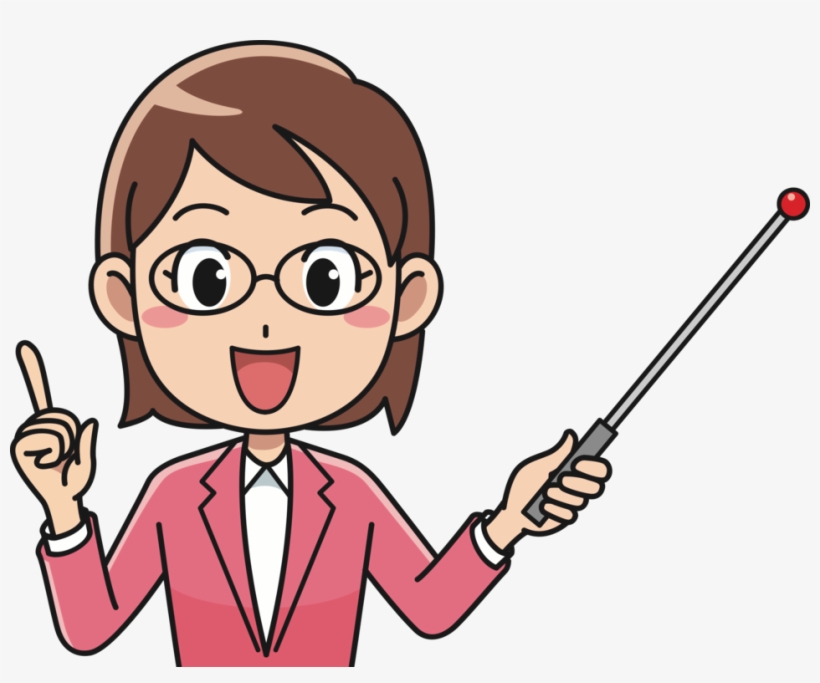 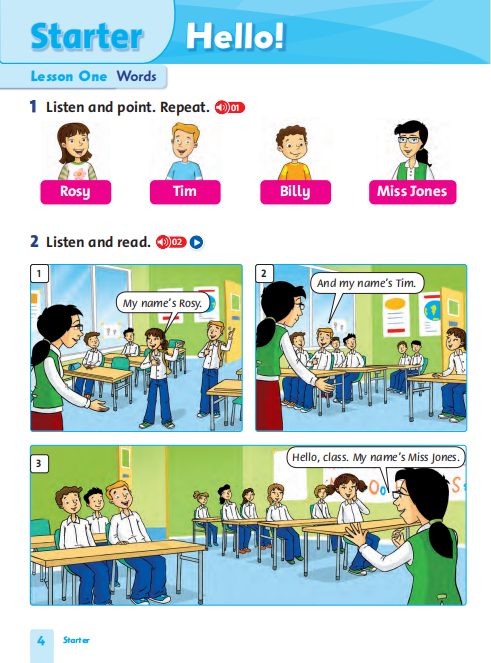 Listen and Repeat.
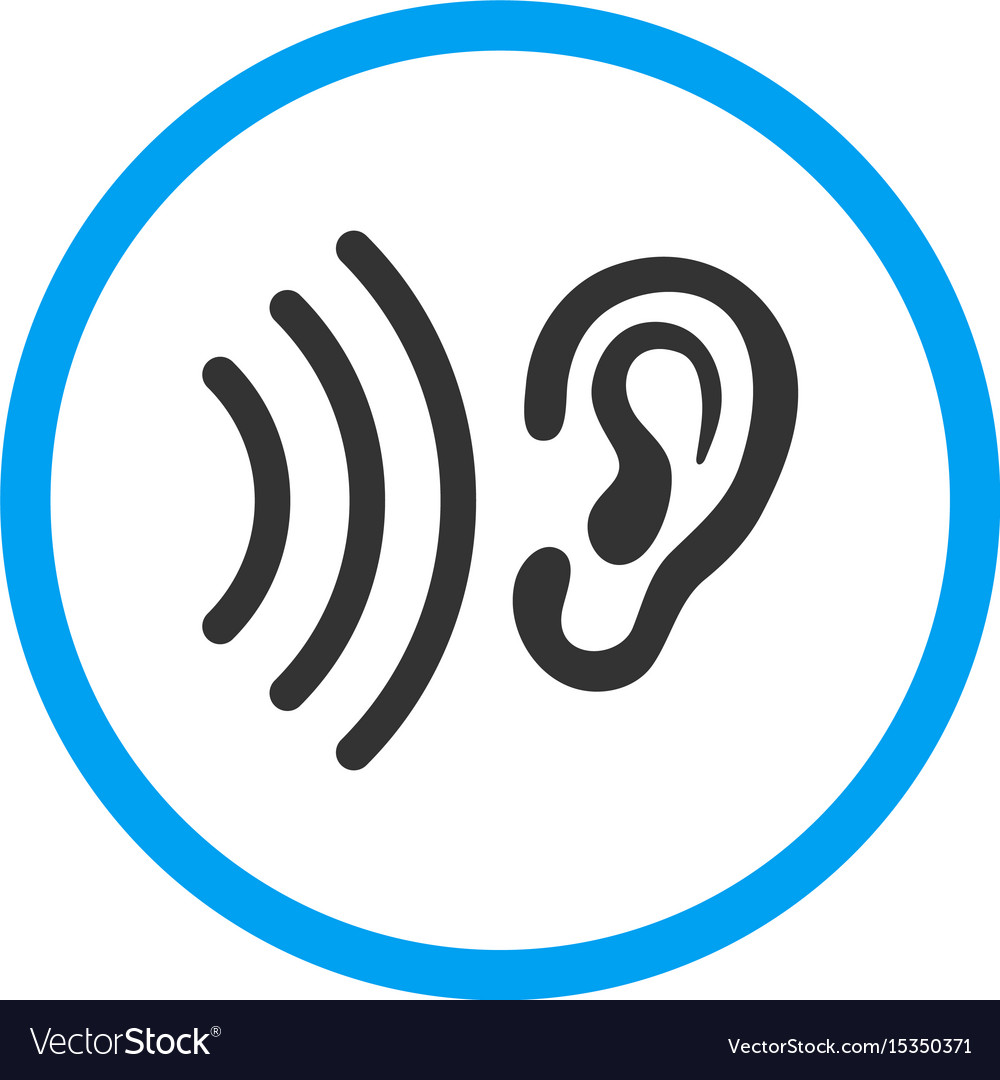 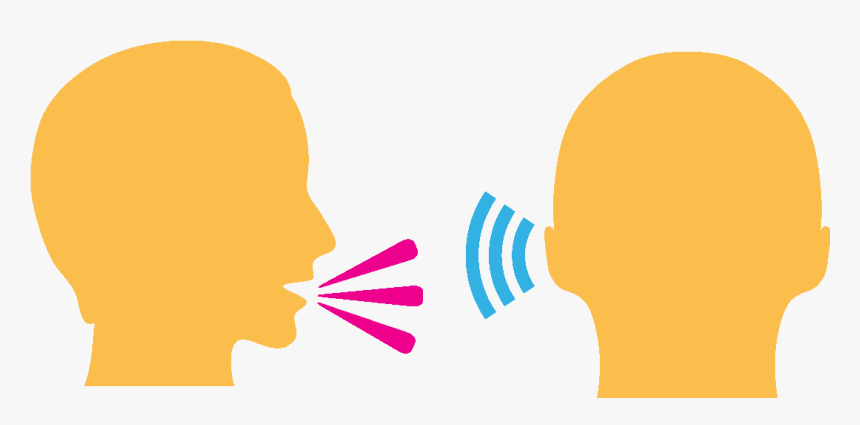 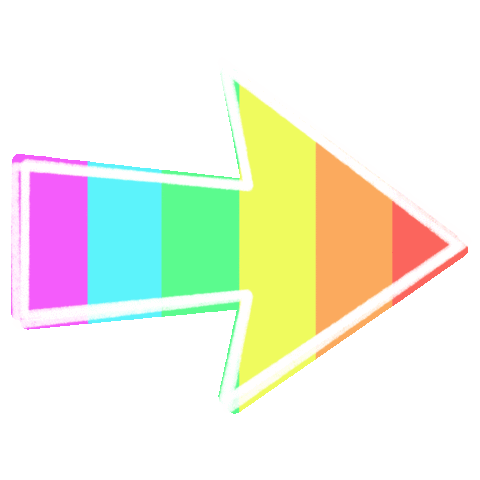 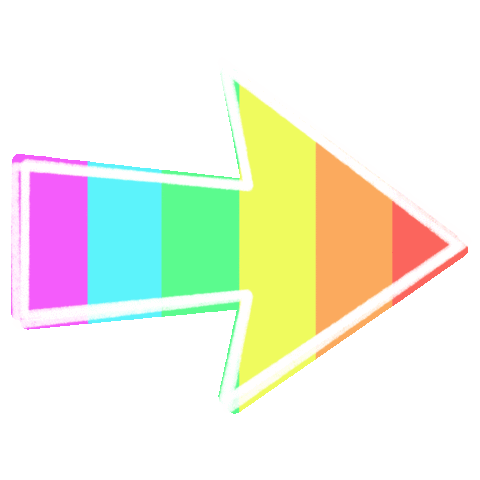 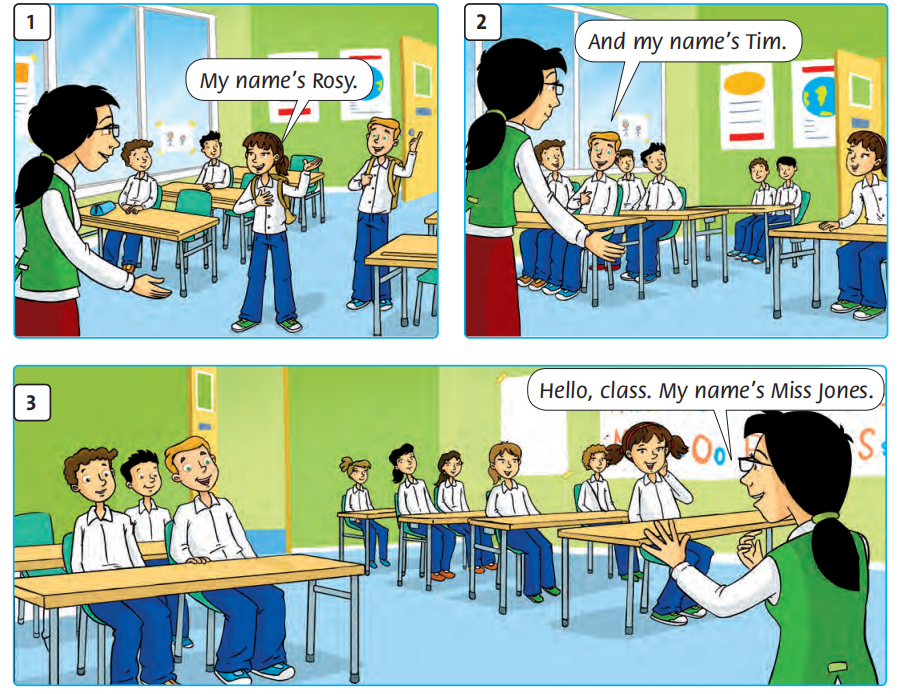 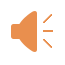 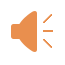 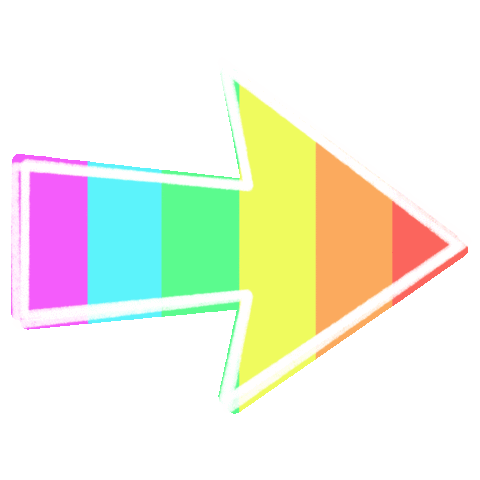 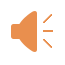 [Speaker Notes: - Click chuột theo tiến trình của từng hình.]
Story Actions!
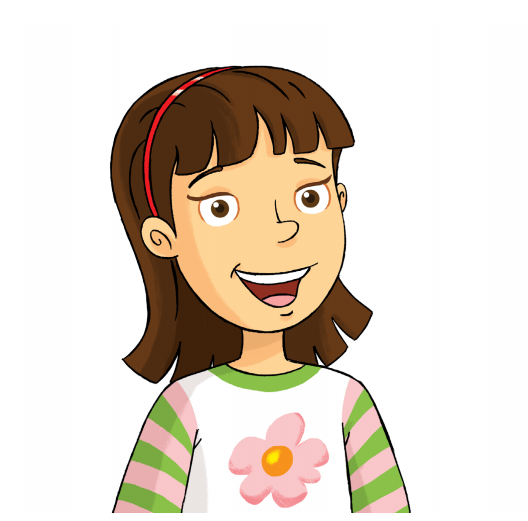 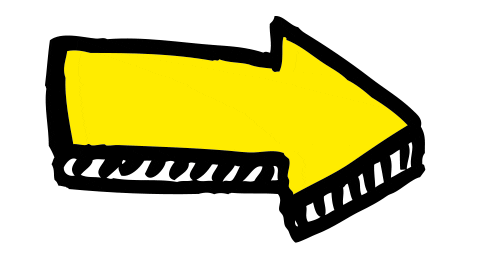 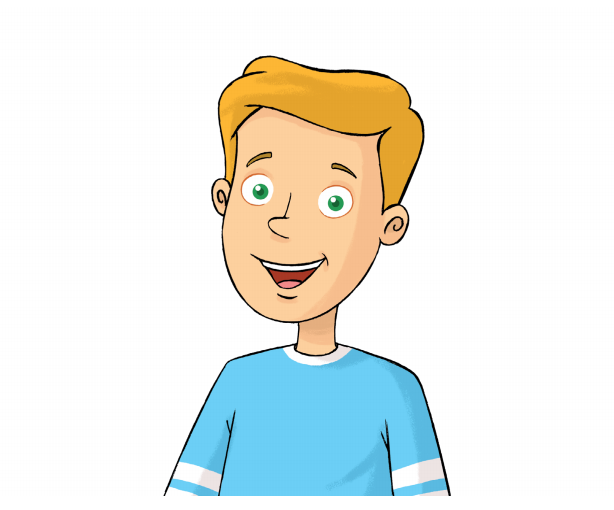 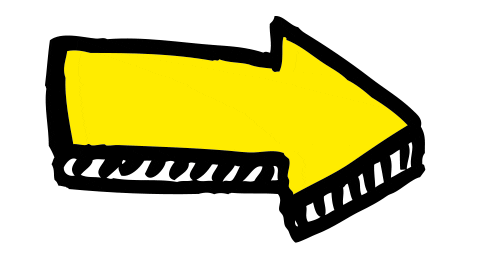 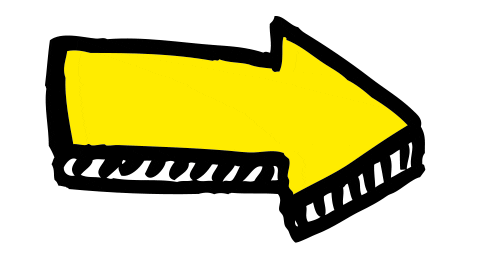 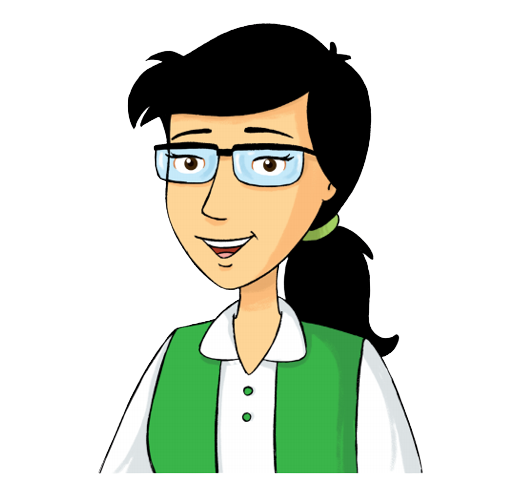 Rosy
Tim
Ms Jones
Story Actions!
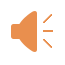 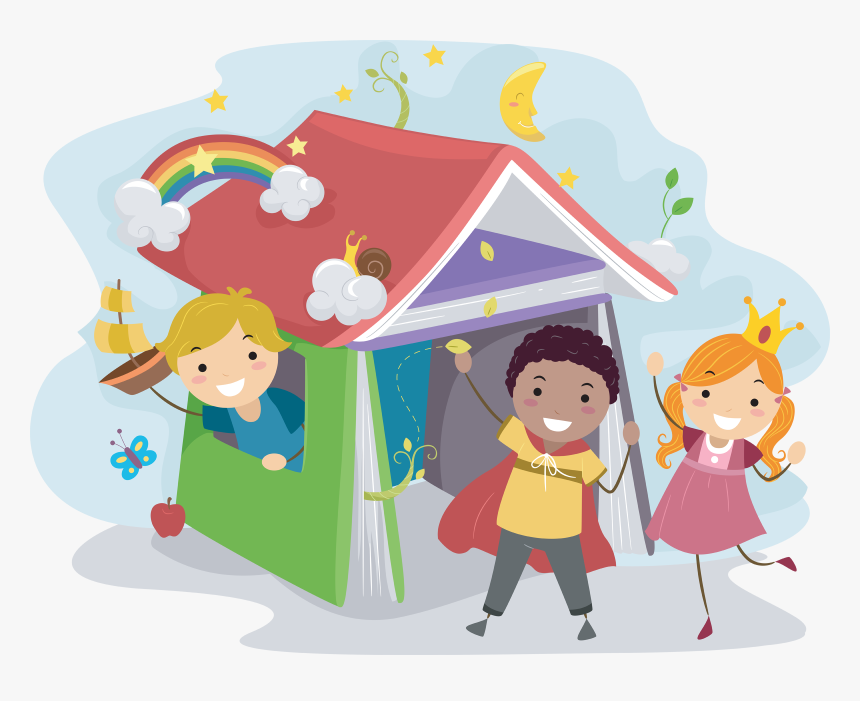 Practice Time!!!
Look at the picture.
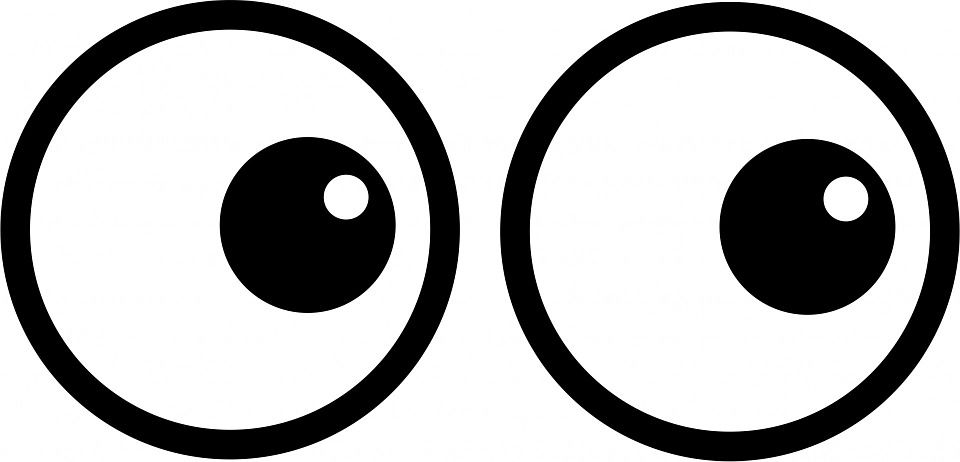 Hello. My name’s Ms Jones.
What’s your name?
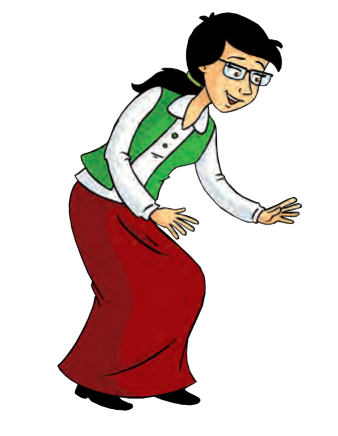 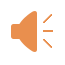 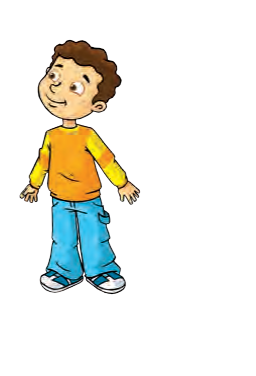 Hi. My name’s Billy.
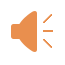 [Speaker Notes: - Click Techer and Billy to hear sound]
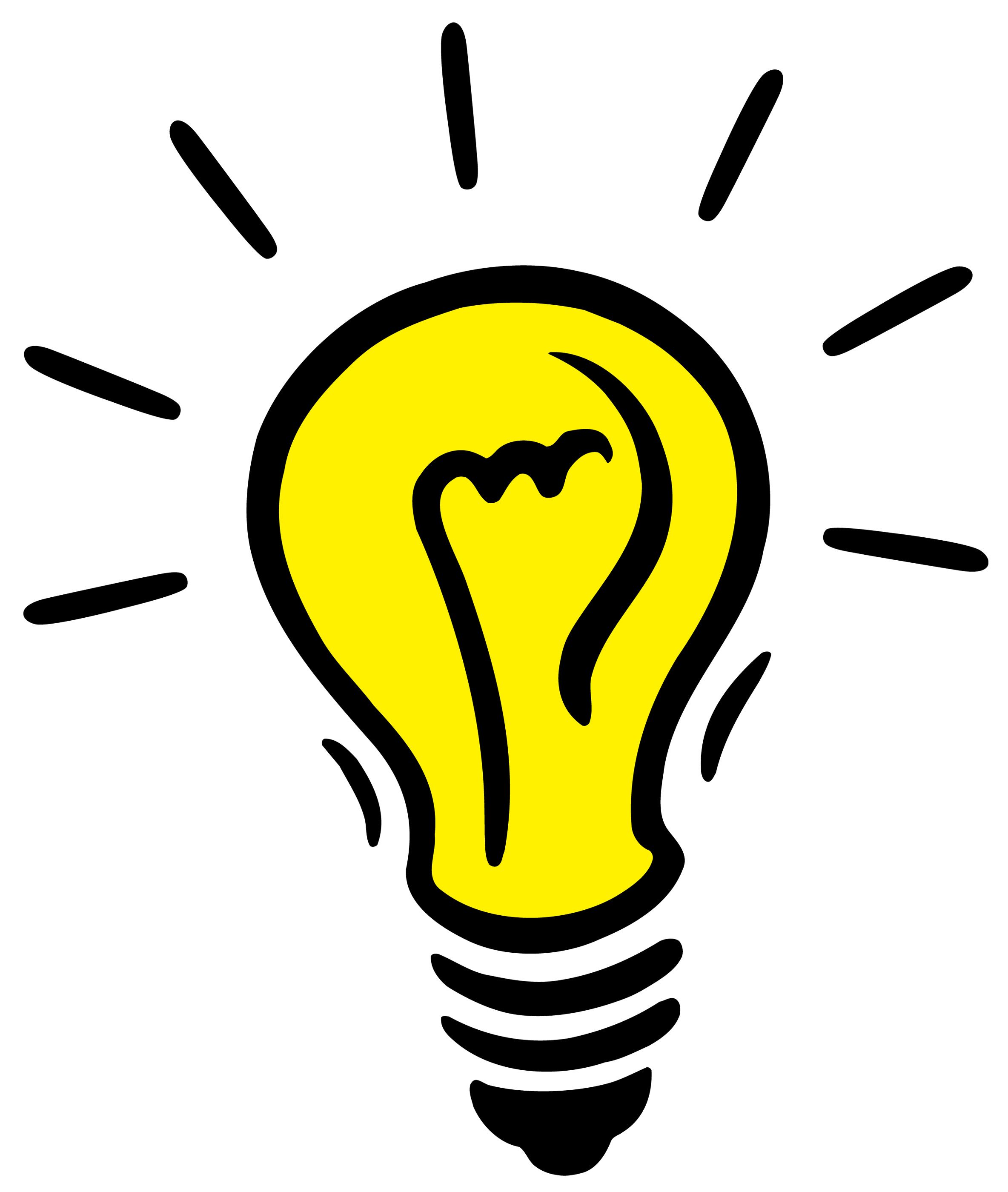 How about you?
Hello. My name’s...
What’s your name?
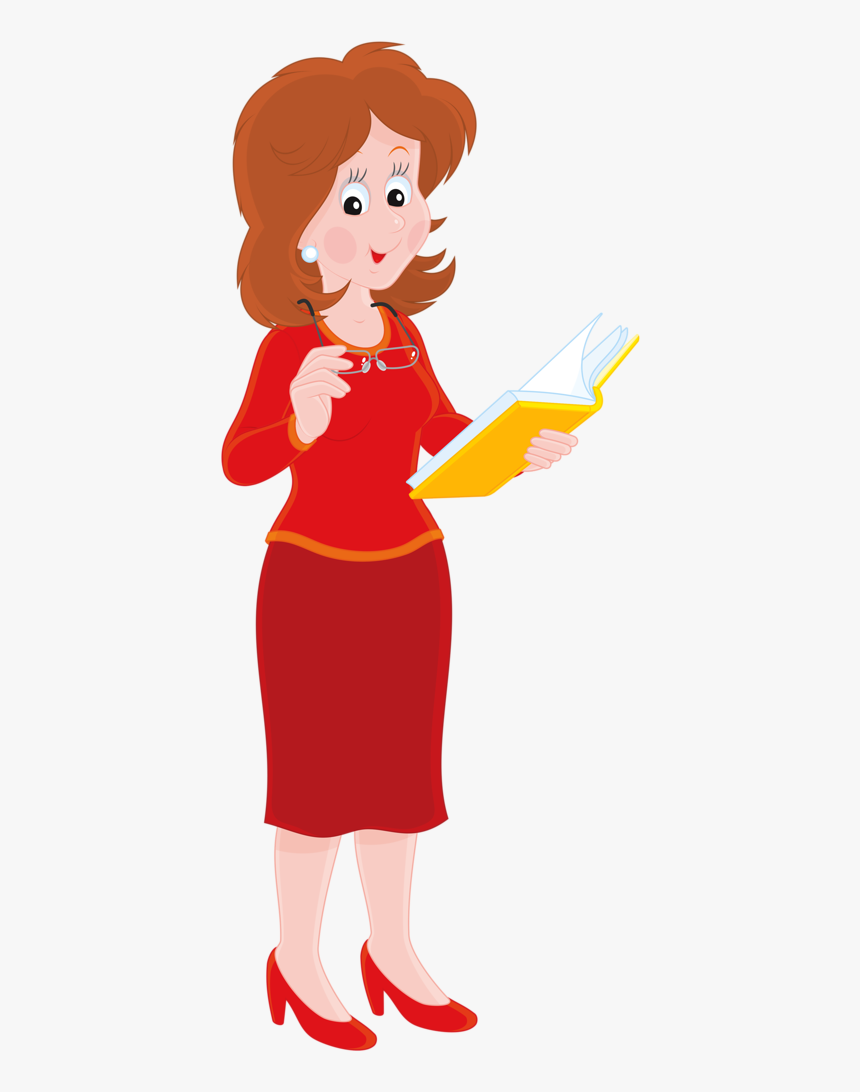 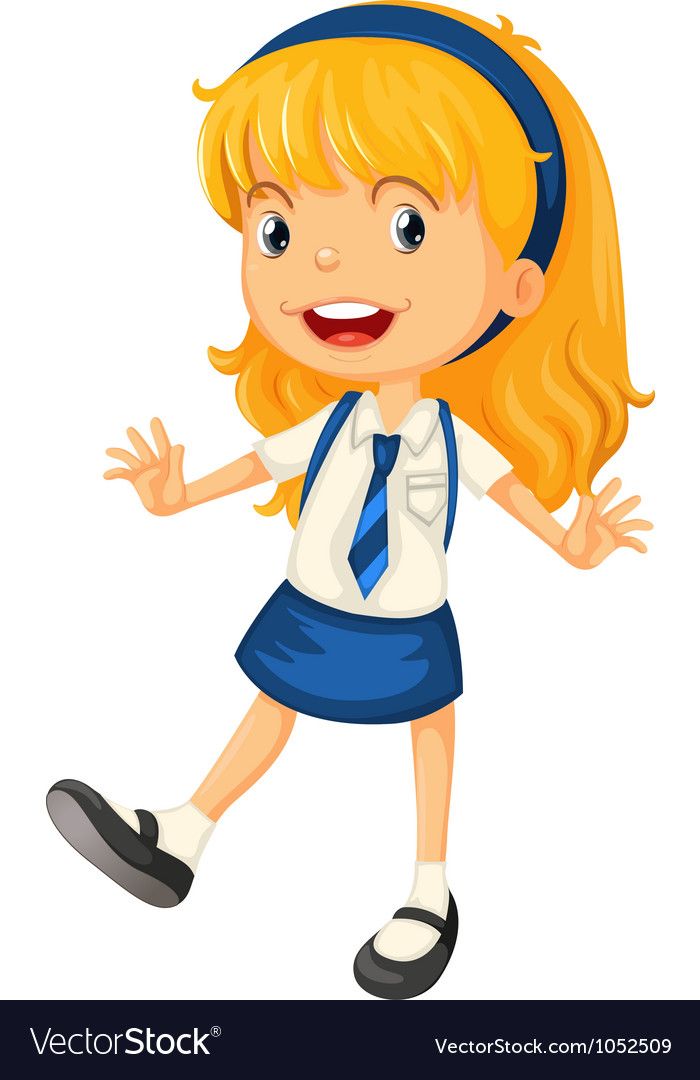 Hi. My name’s...
[Speaker Notes: - Click Techer and Billy to hear sound]
Practice Time!!!
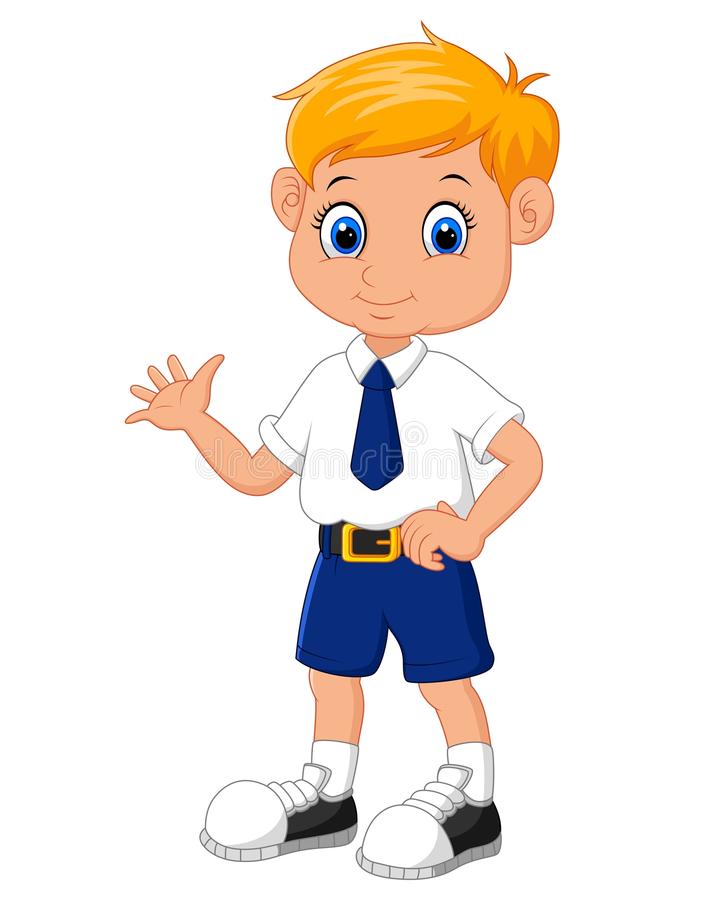 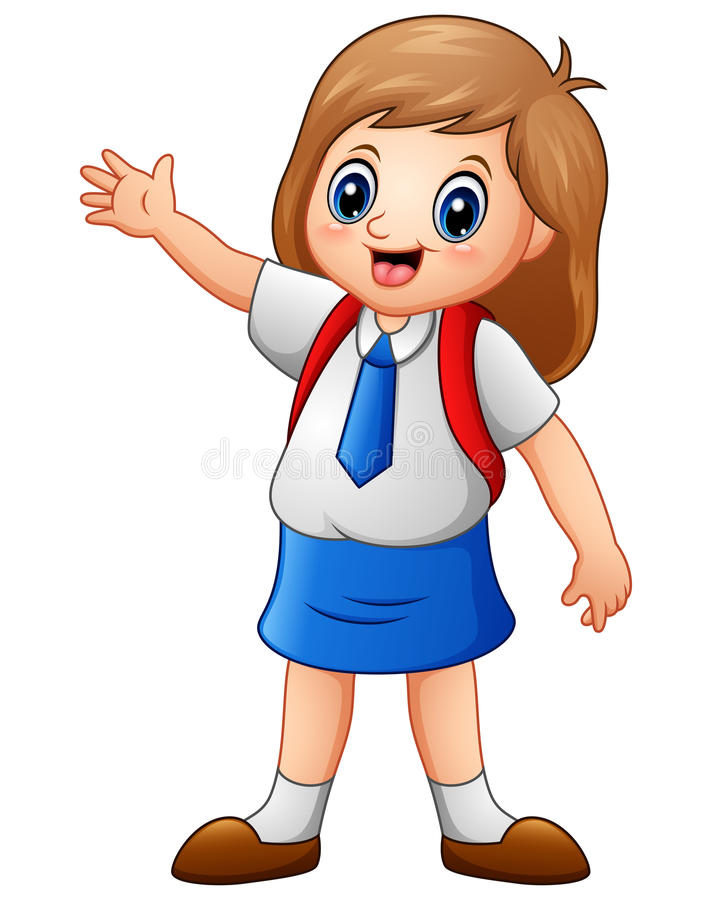 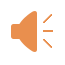 Work with your friend.
[Speaker Notes: - Click Clock to hear sound]
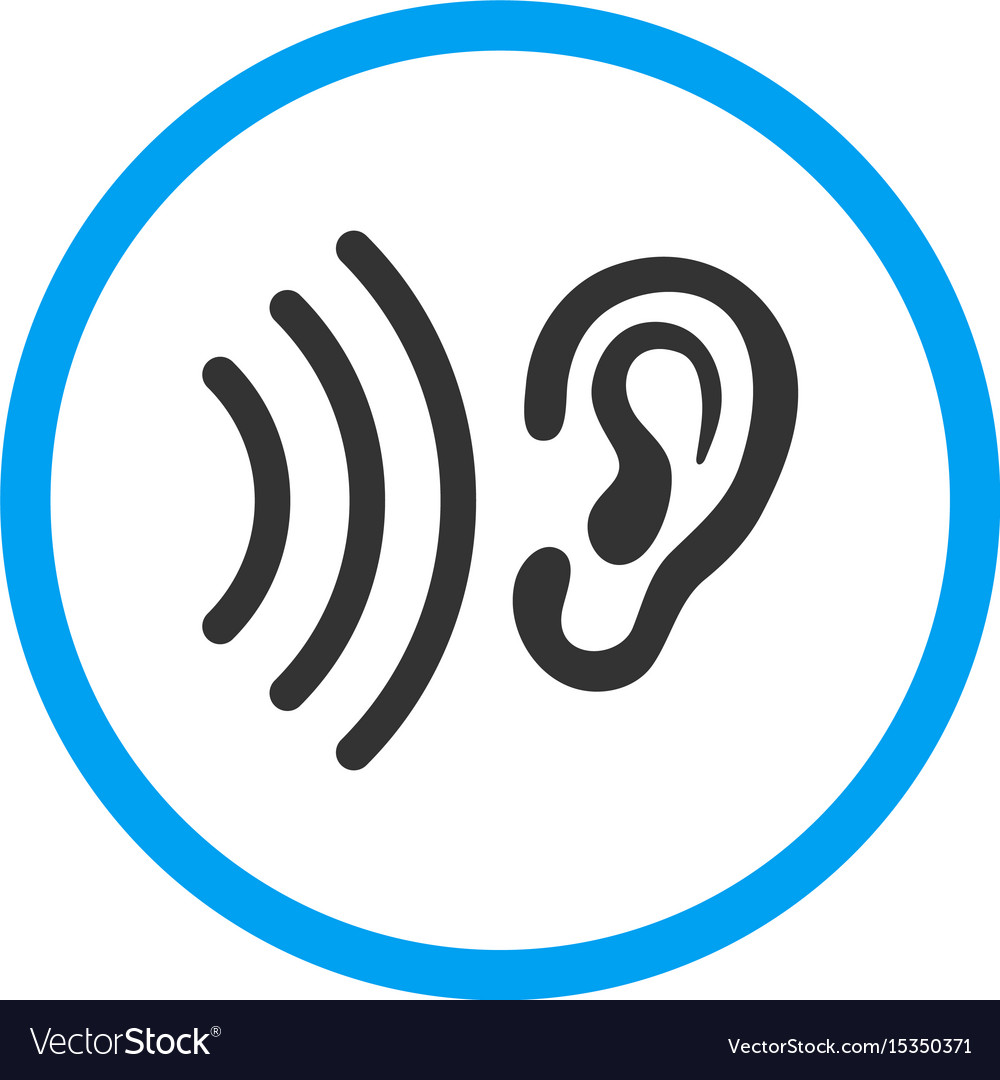 Listen again.
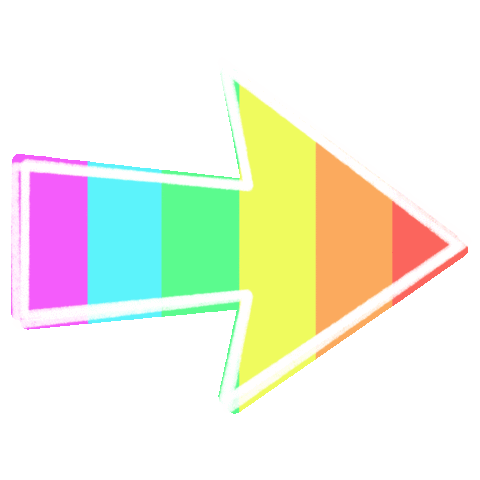 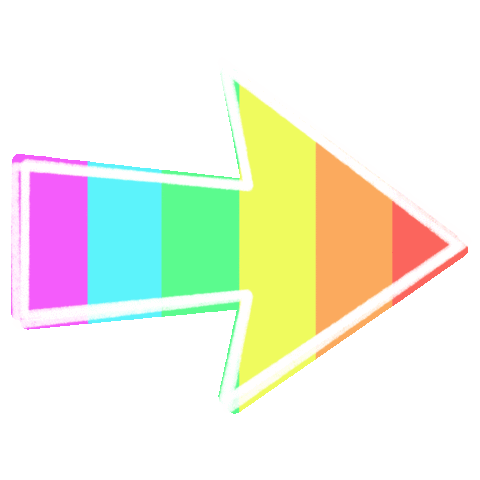 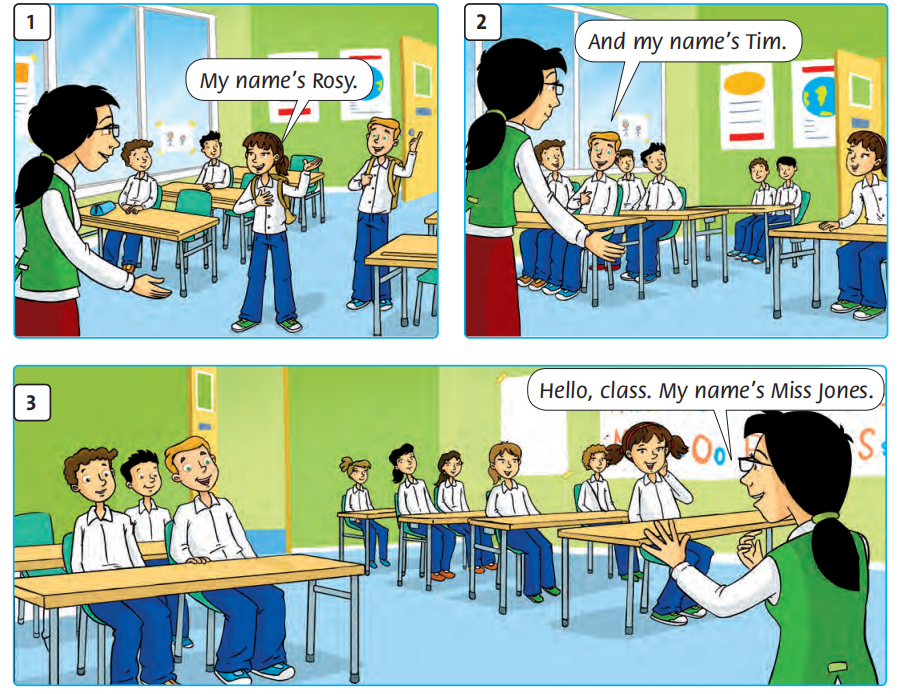 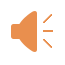 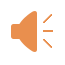 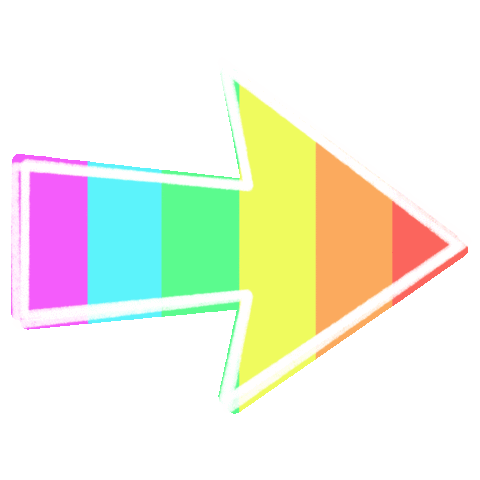 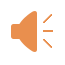 [Speaker Notes: - Click chuột theo tiến trình của từng hình.]
Welcome on stage!!!
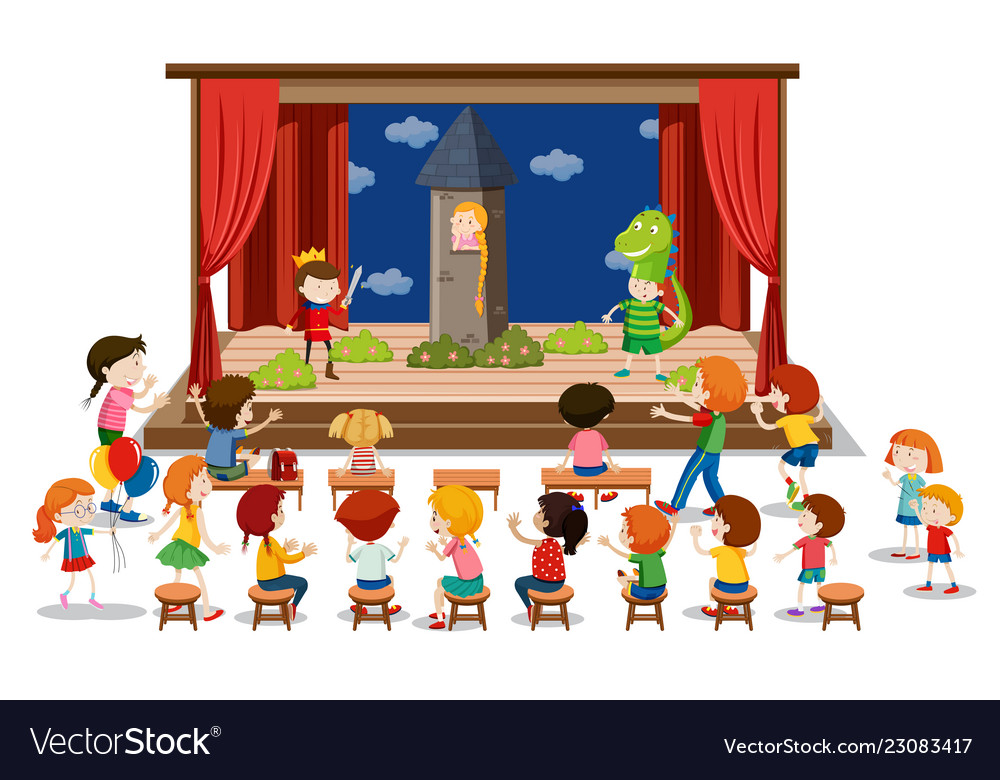 Ask the question.
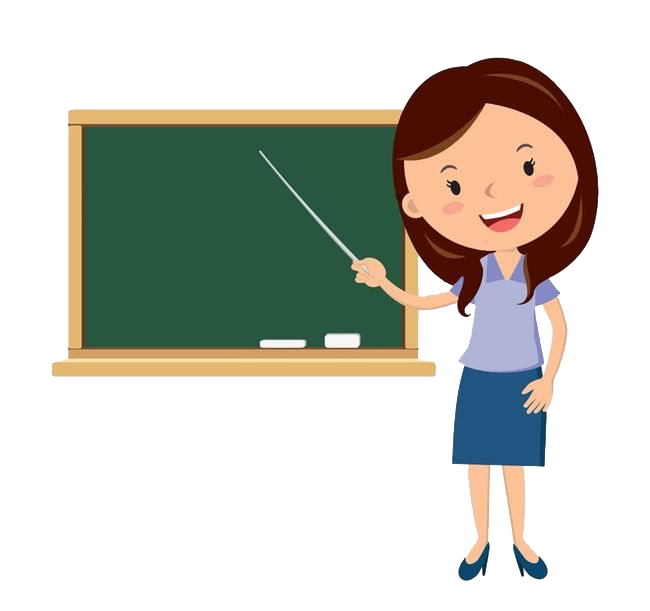 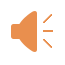 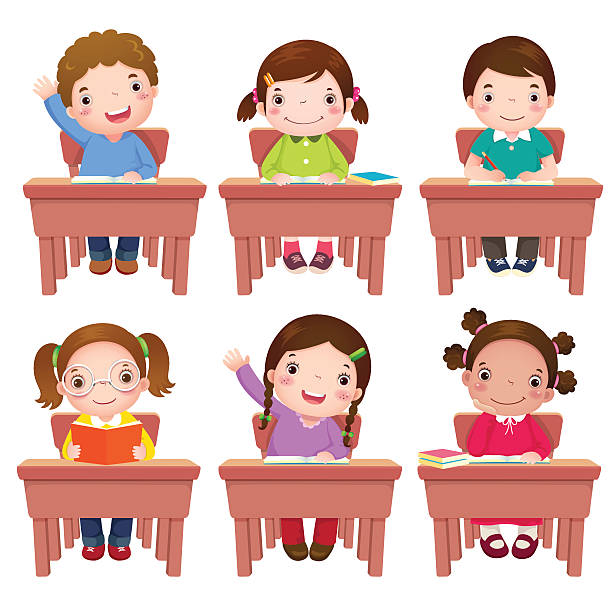 What’s 
your name?
[Speaker Notes: - Click Teacher to hear sound]
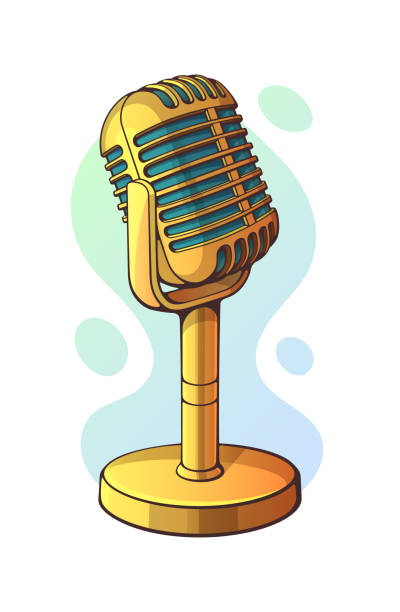 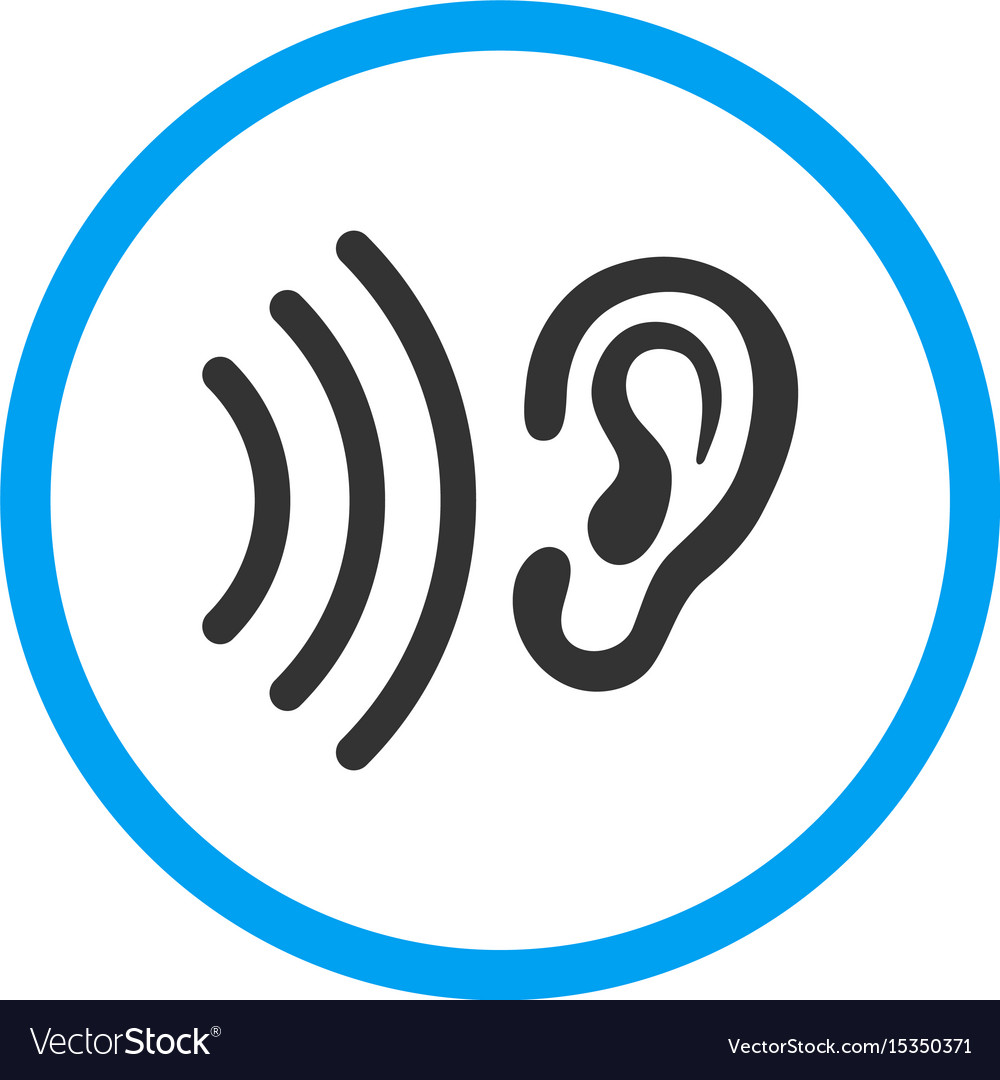 Listen and Sing.
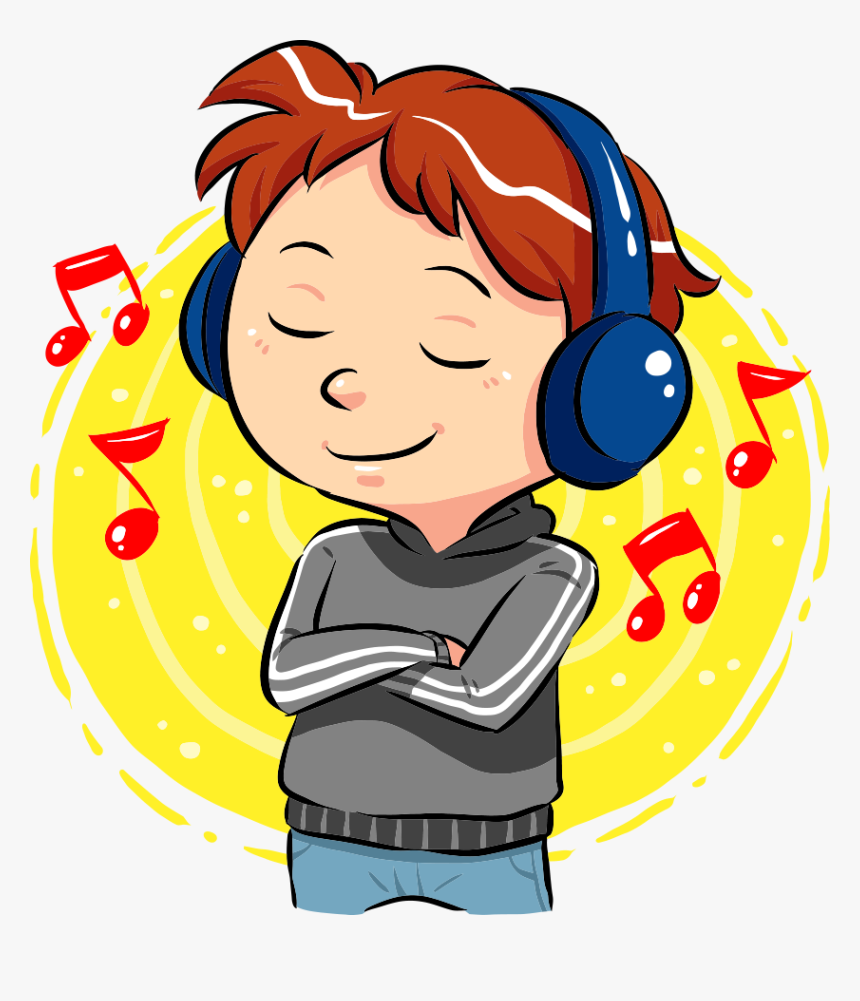 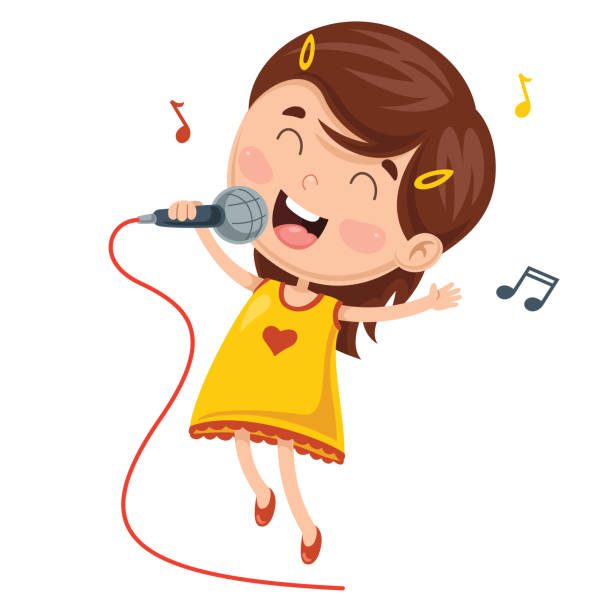 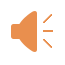 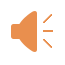 Listen
Sing
[Speaker Notes: - Click Boy and Girl to hear sound]
Look and Listen.
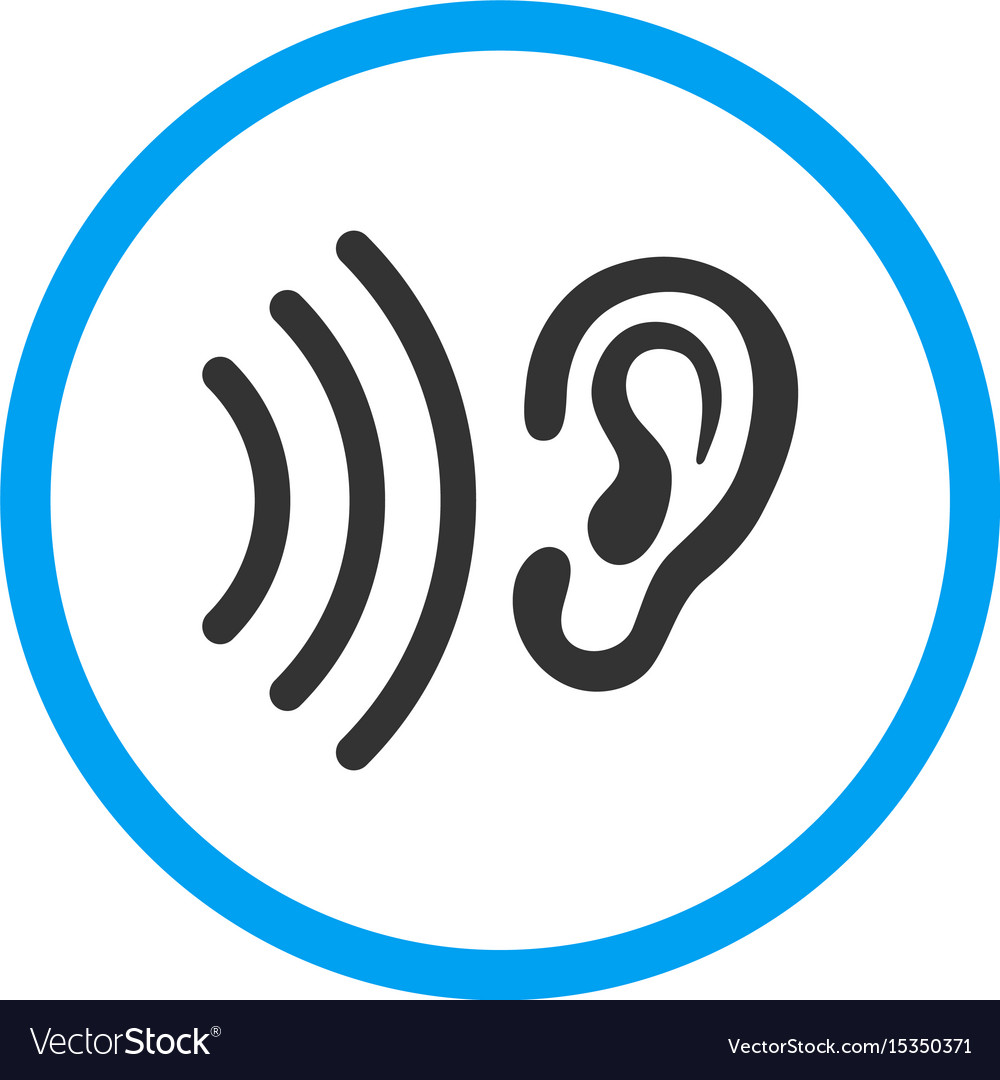 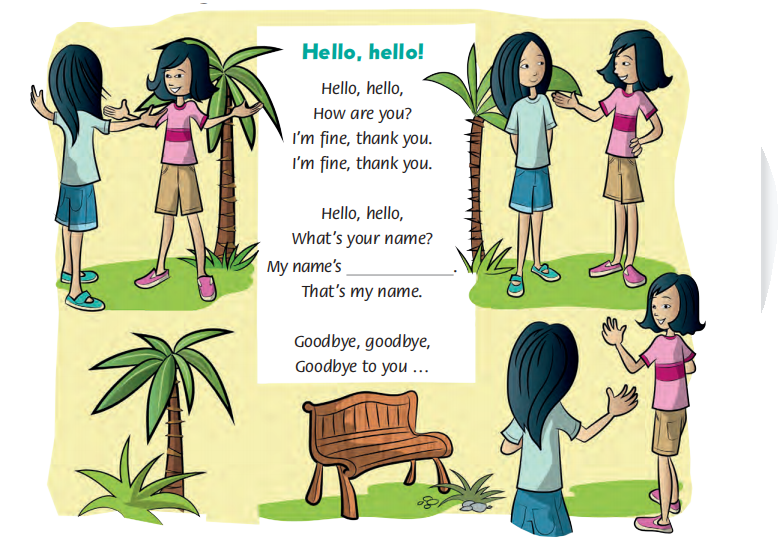 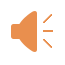 How are you?
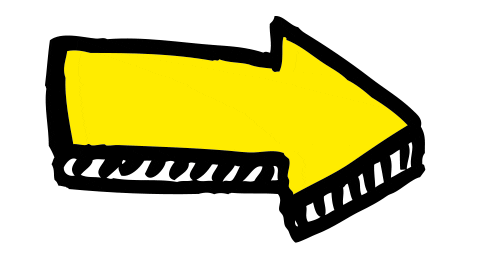 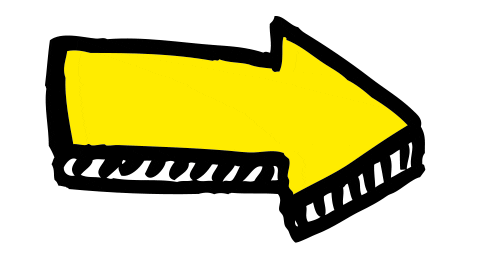 Fine
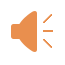 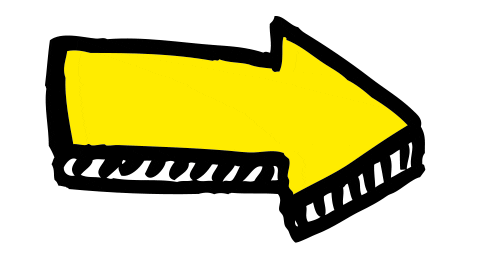 What’s 
your nme?
Thank you.
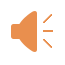 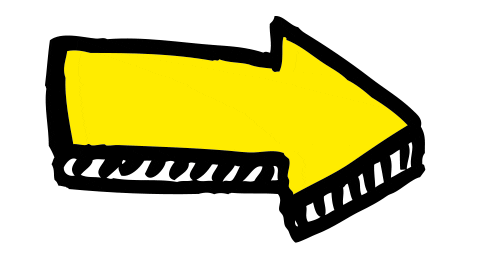 Goodbye.
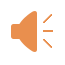 [Speaker Notes: - Click Words to hear sound.]
Listen to the song!!!
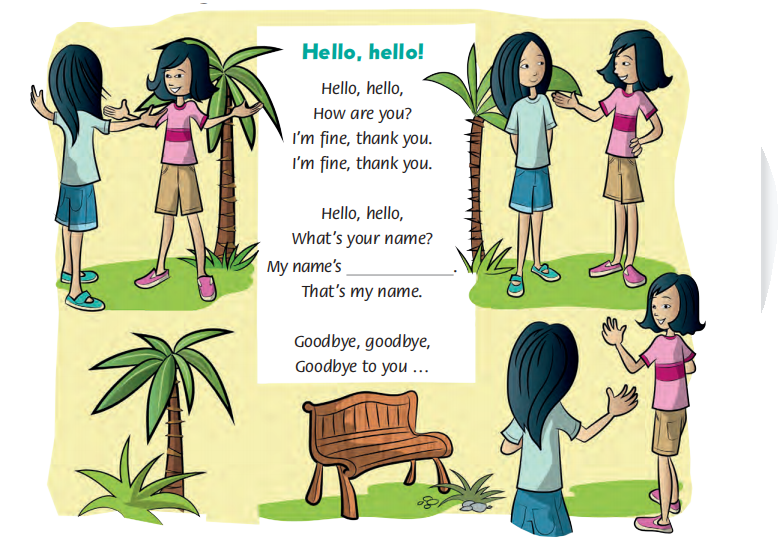 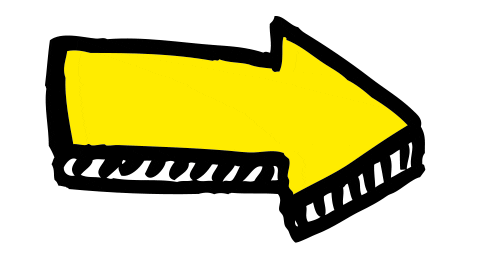 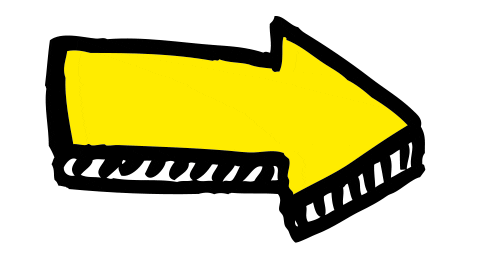 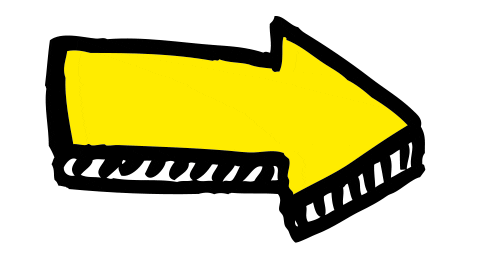 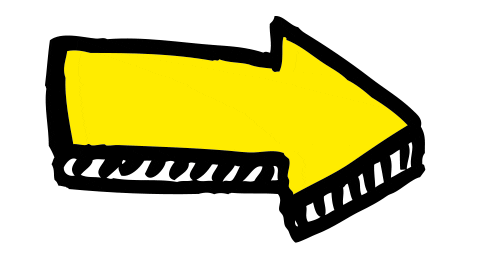 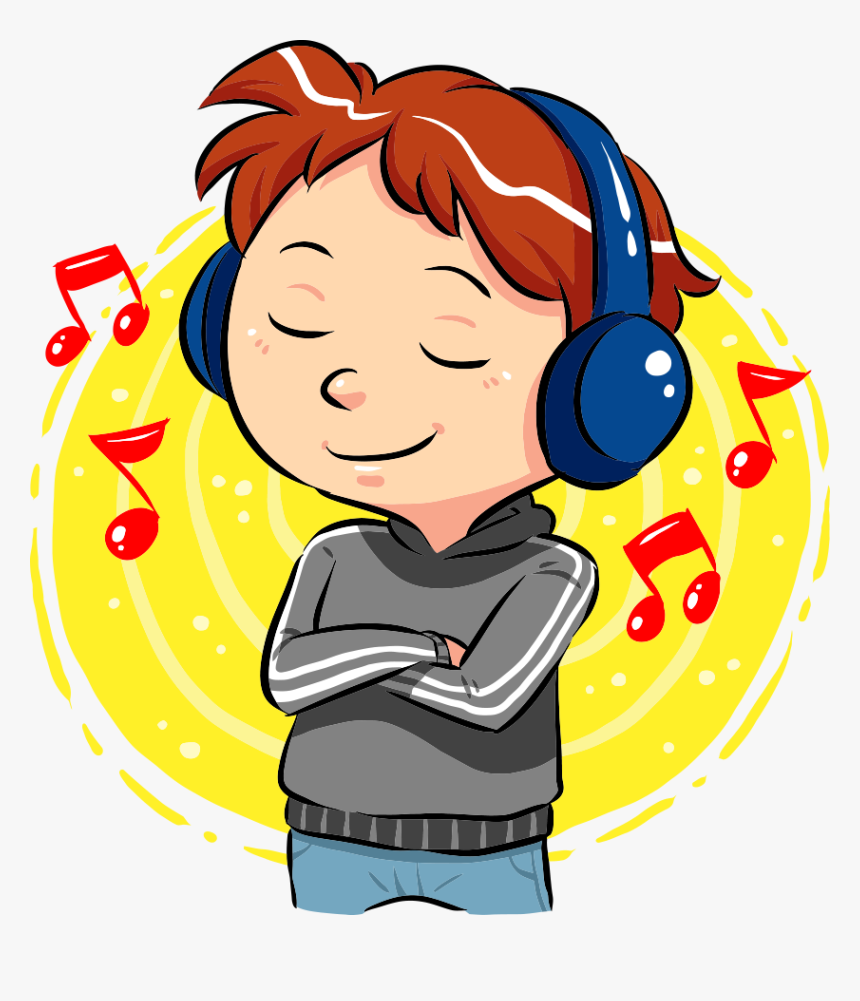 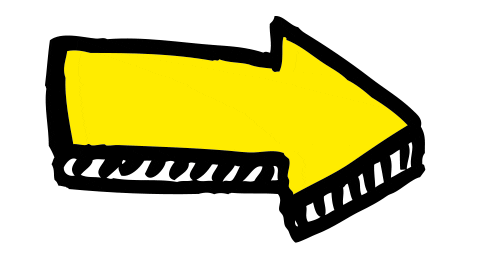 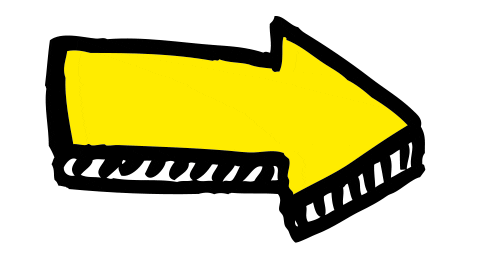 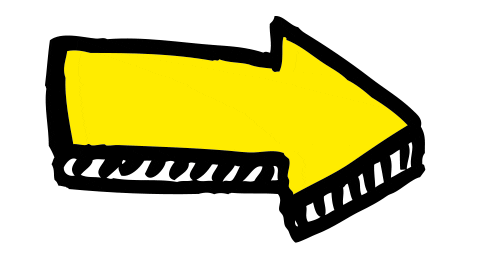 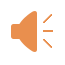 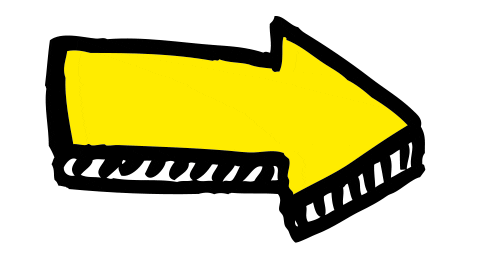 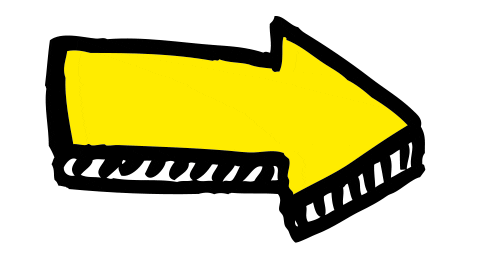 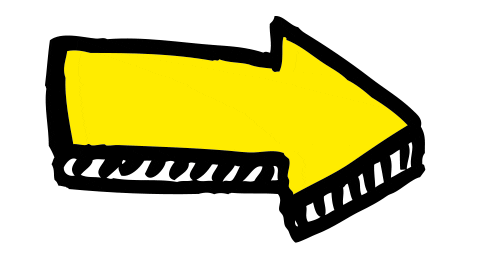 [Speaker Notes: - Click Boy to hear sound
- Click chuot theo tung cau hat de hien mui ten]
Listen to the song!!!
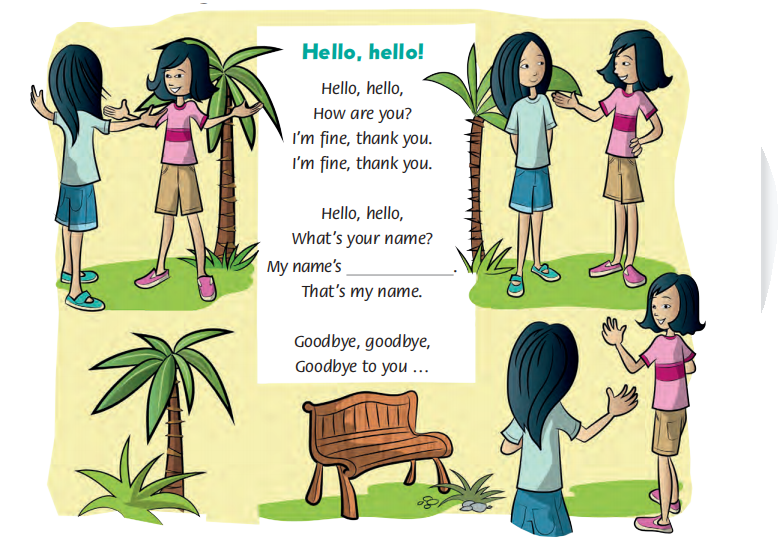 Add your name in the blank.
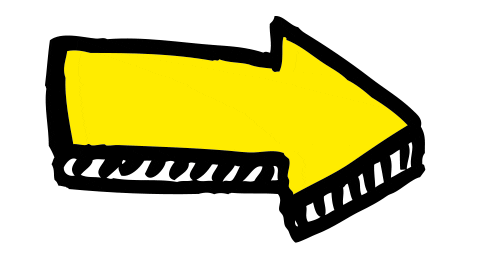 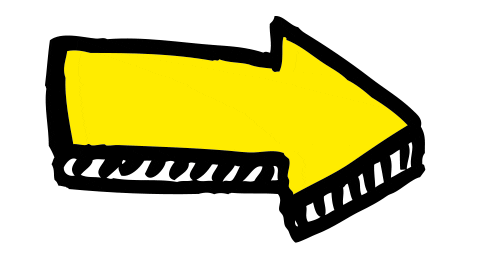 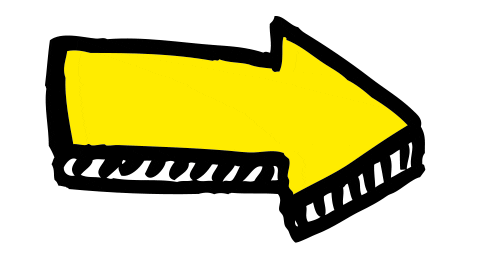 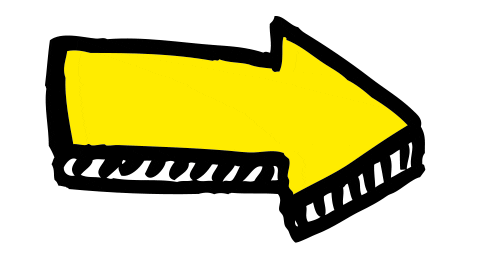 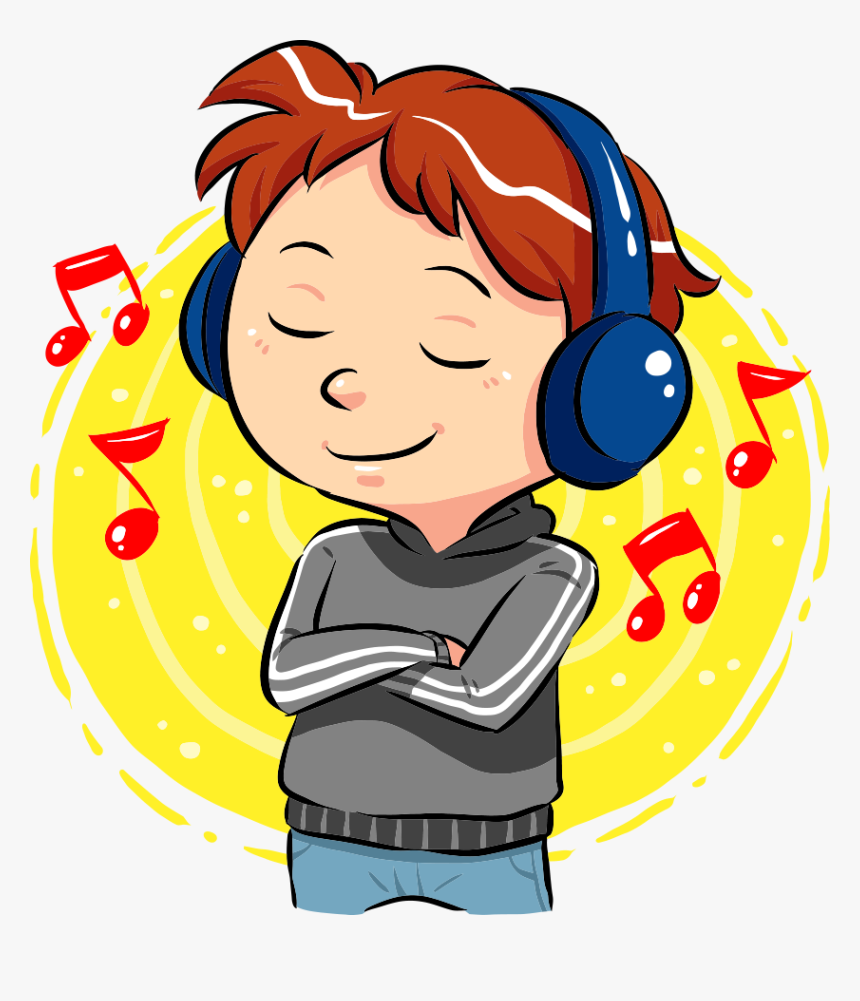 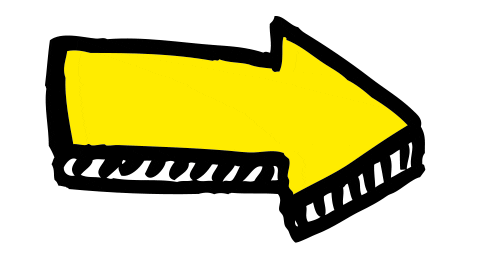 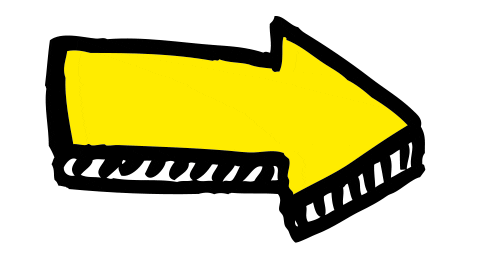 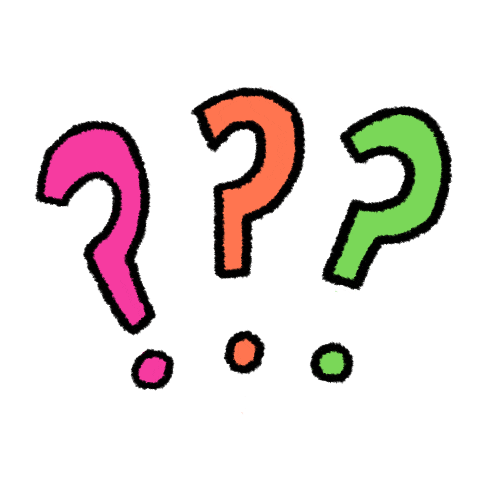 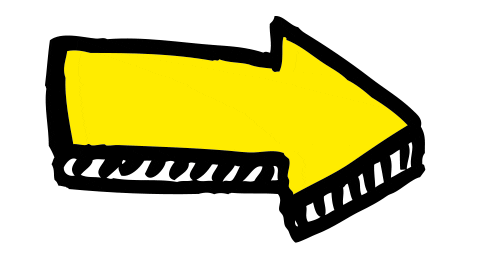 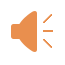 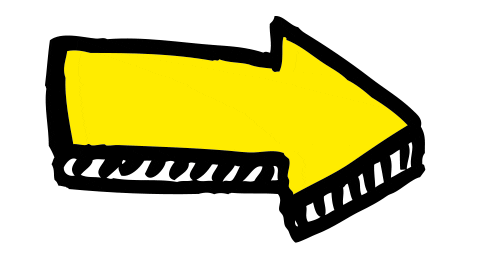 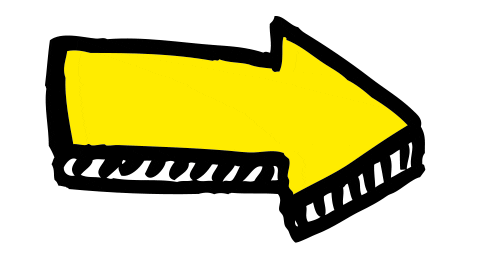 [Speaker Notes: - Click Boy to hear sound
- Click chuot theo tung cau hat de hien mui ten]
Look and Listen.
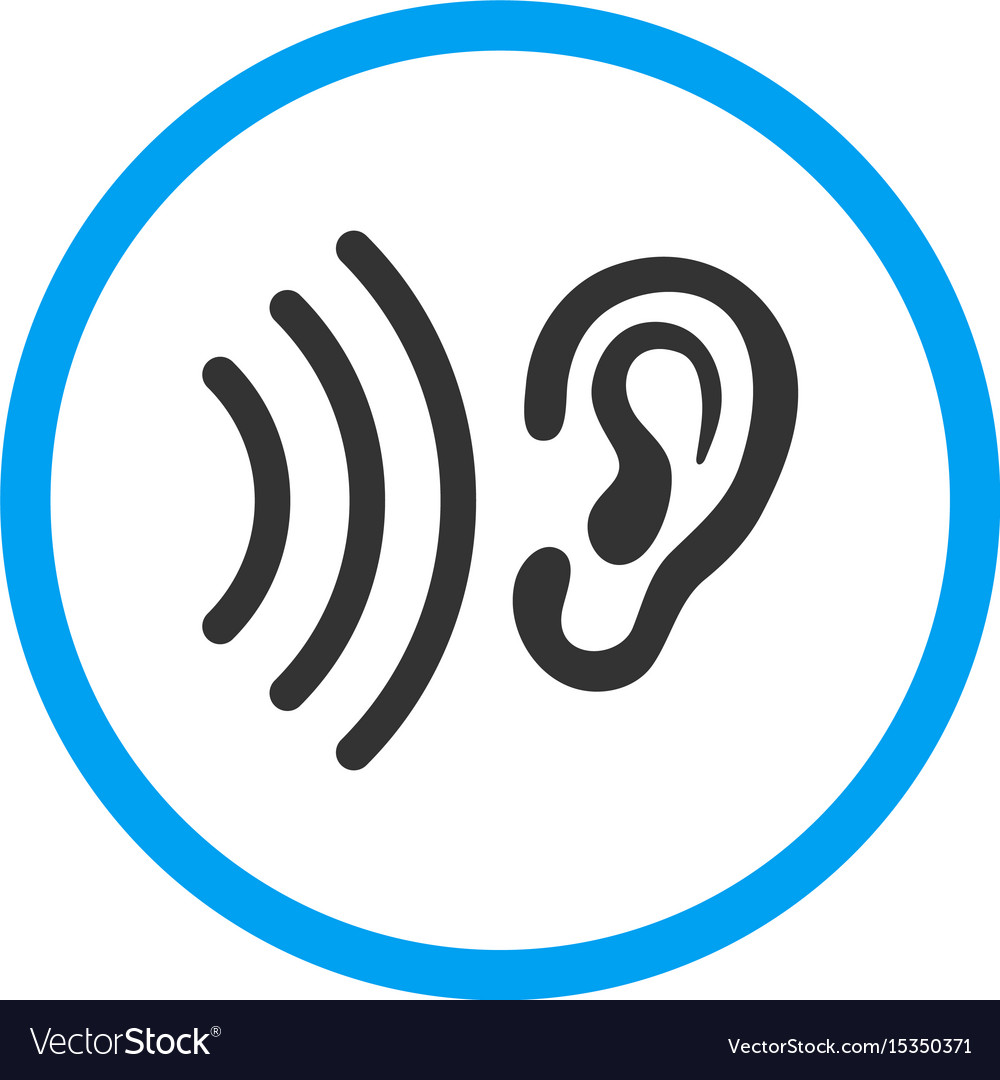 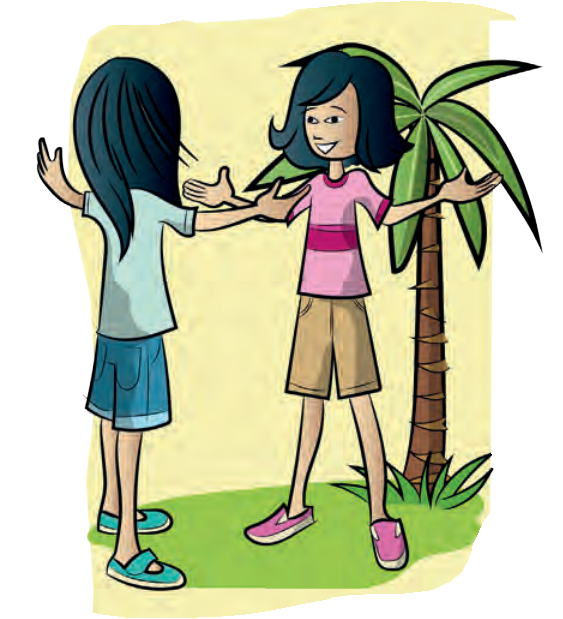 Hello
How are you?
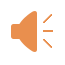 I’m fine. 
Thank you.
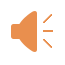 [Speaker Notes: The children greet each other by smiling and waving.]
Look and Listen.
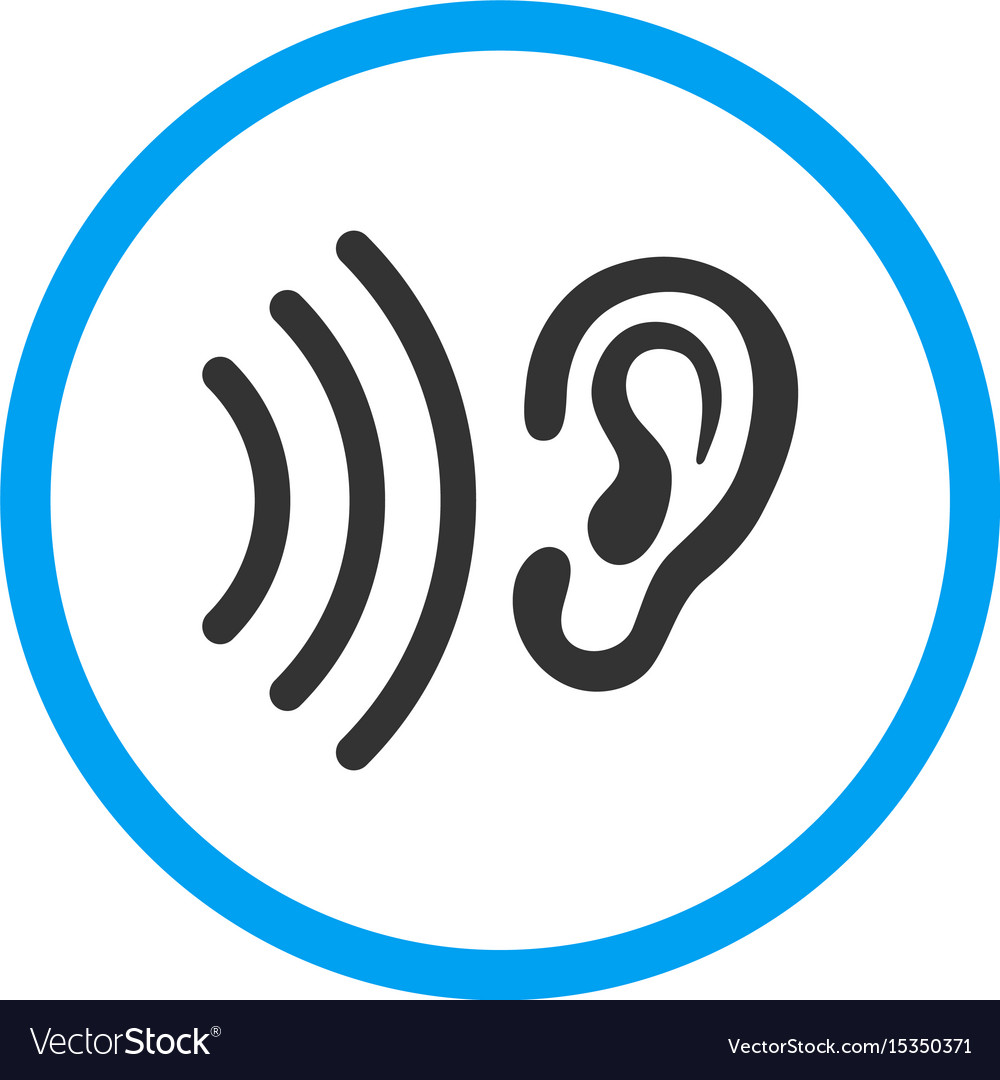 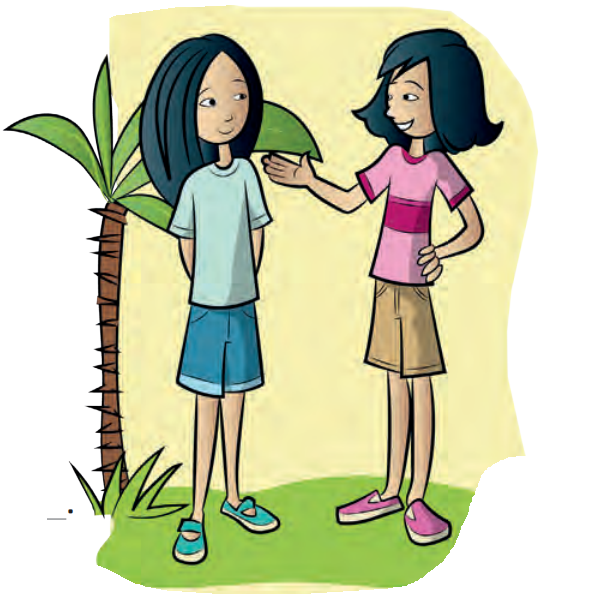 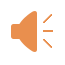 What’s your name?
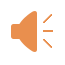 My name’s ...
[Speaker Notes: The children ask and answer the question.]
Look and Listen.
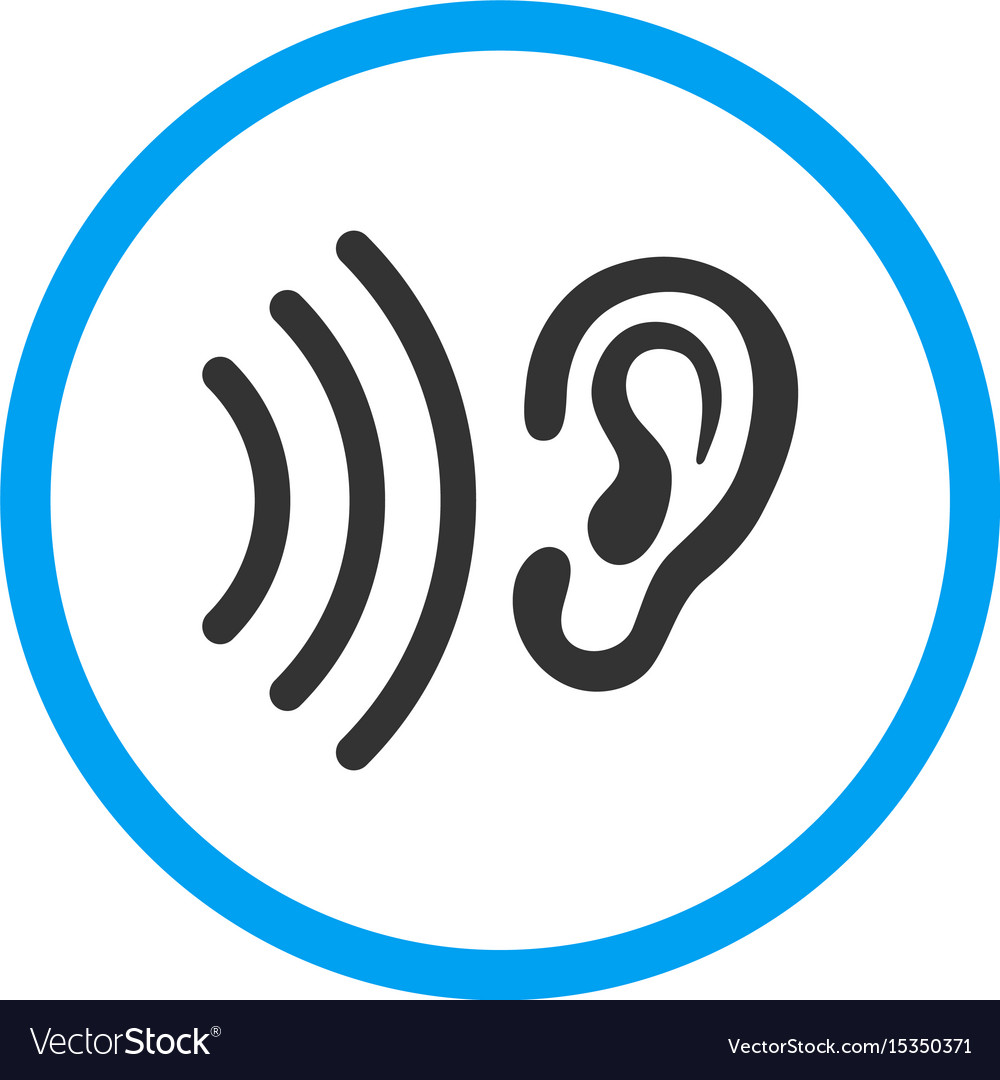 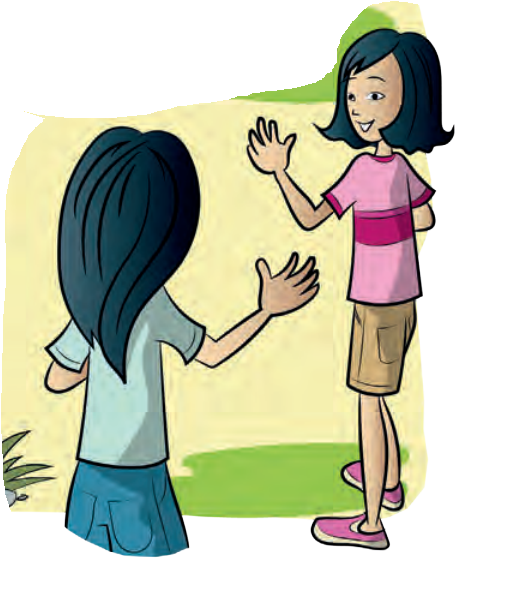 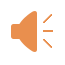 Goodbye!
Goodbye to you!
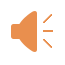 [Speaker Notes: The children greet each other by smiling and waving.]
Game Time!!!
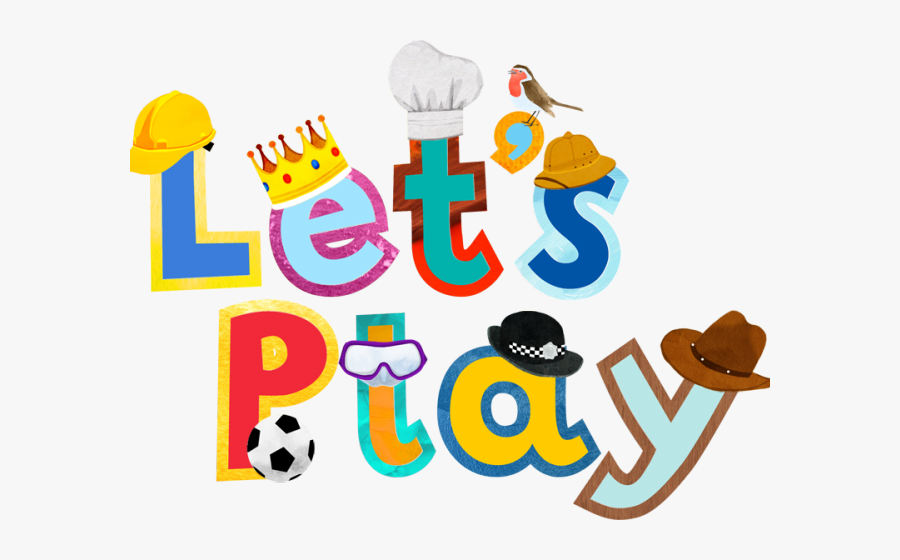 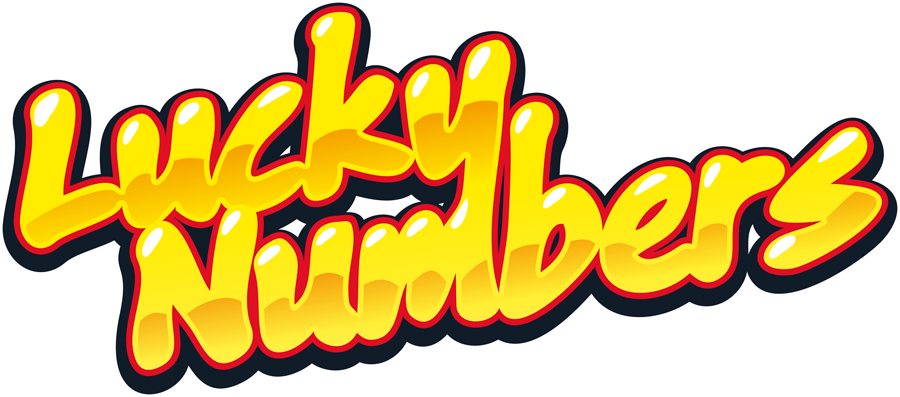 Lucky Numbers!
1
2
How are you?
What’s your name?
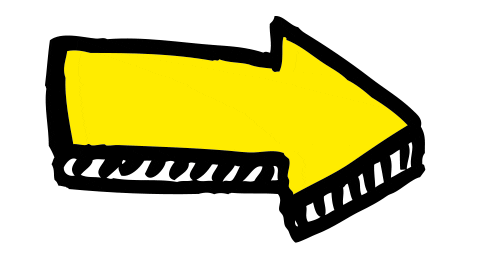 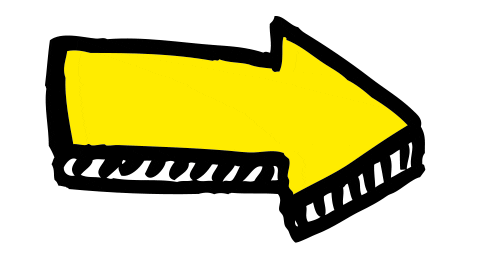 3
4
My name’s...
Goodbye.
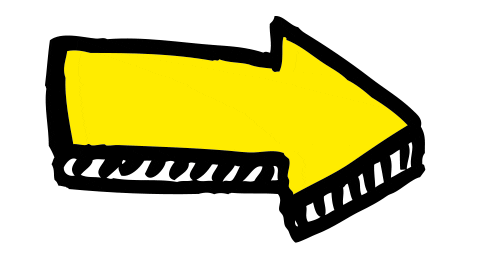 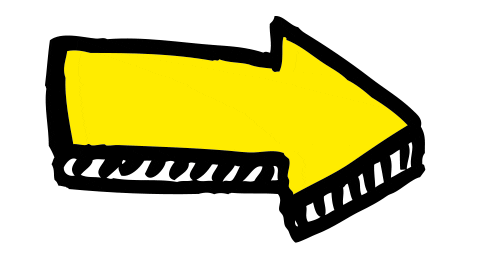 [Speaker Notes: - Click Book to see question.
- Click Arrow to see points]
Remember!!!
GOODBYE!
HELLO!
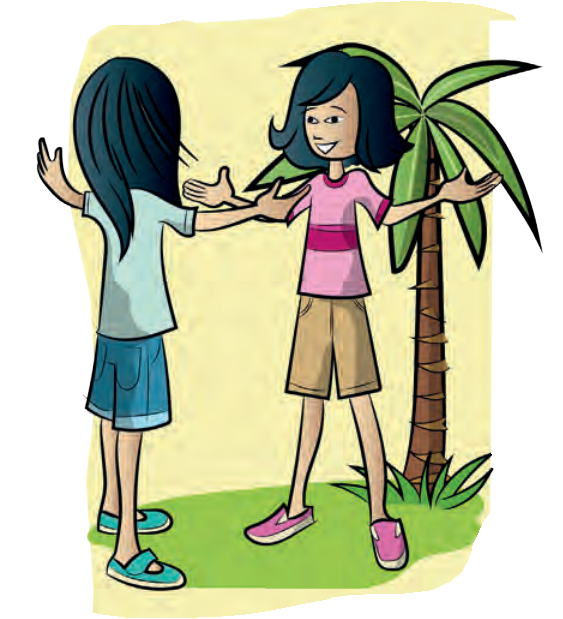 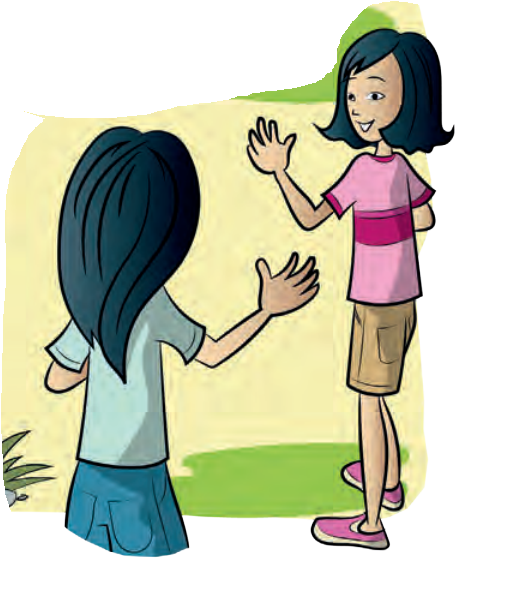 [Speaker Notes: - Show students how to give gestures of saying Hello and Goodbye.]
Let’s say......
Goodbye!!!
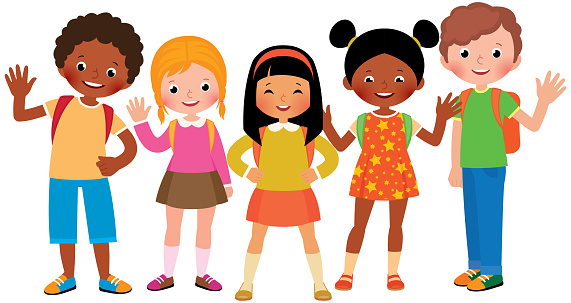 [Speaker Notes: - Click The picture of students to play the Goodbye song on YouTube.]